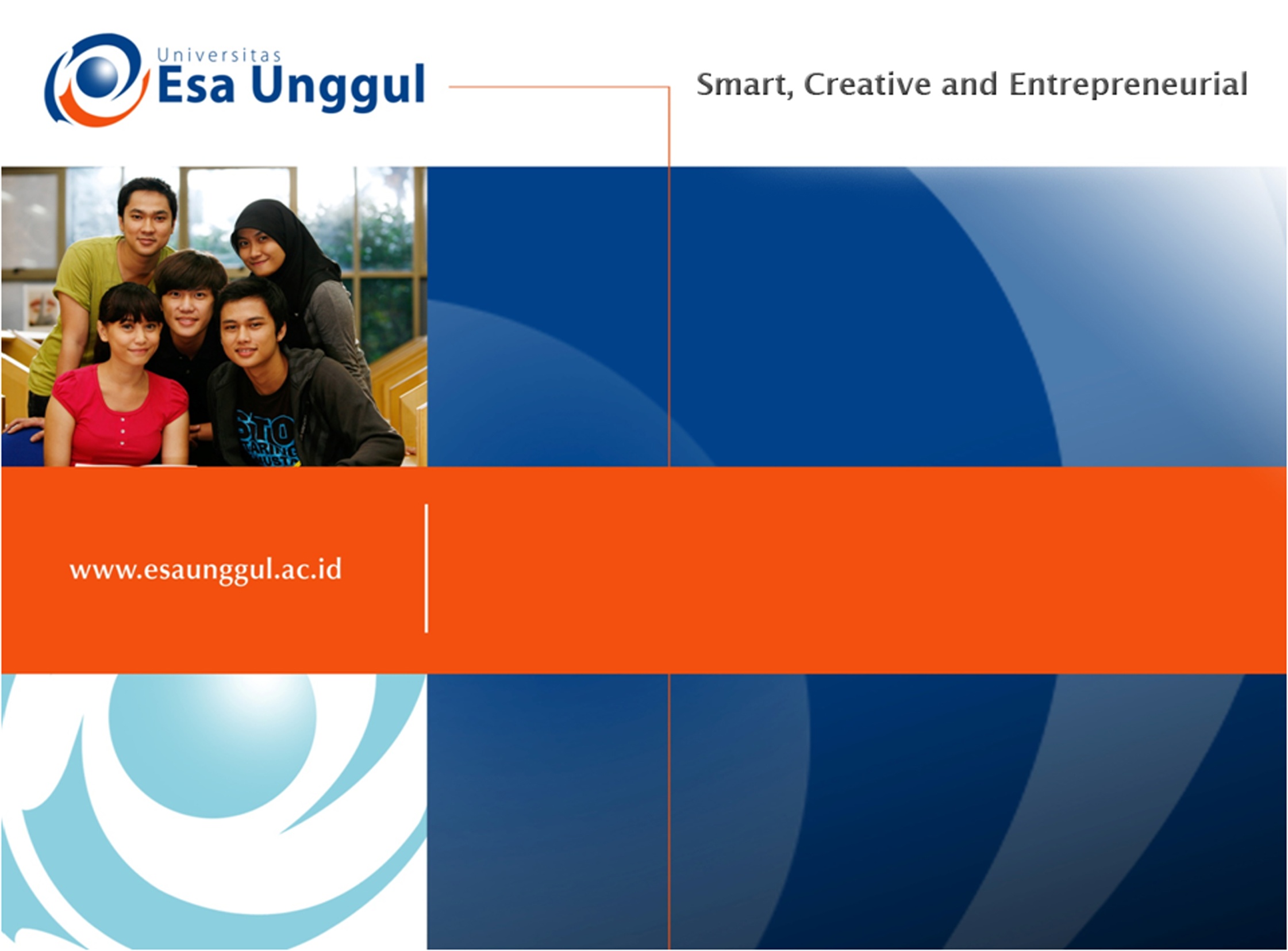 Pert. 3 Asuhan Gizi Rawat Jalan dan Rawat Inap
Mertien Sa’pang; Laras Sitoayu;
Anugrah Novianti
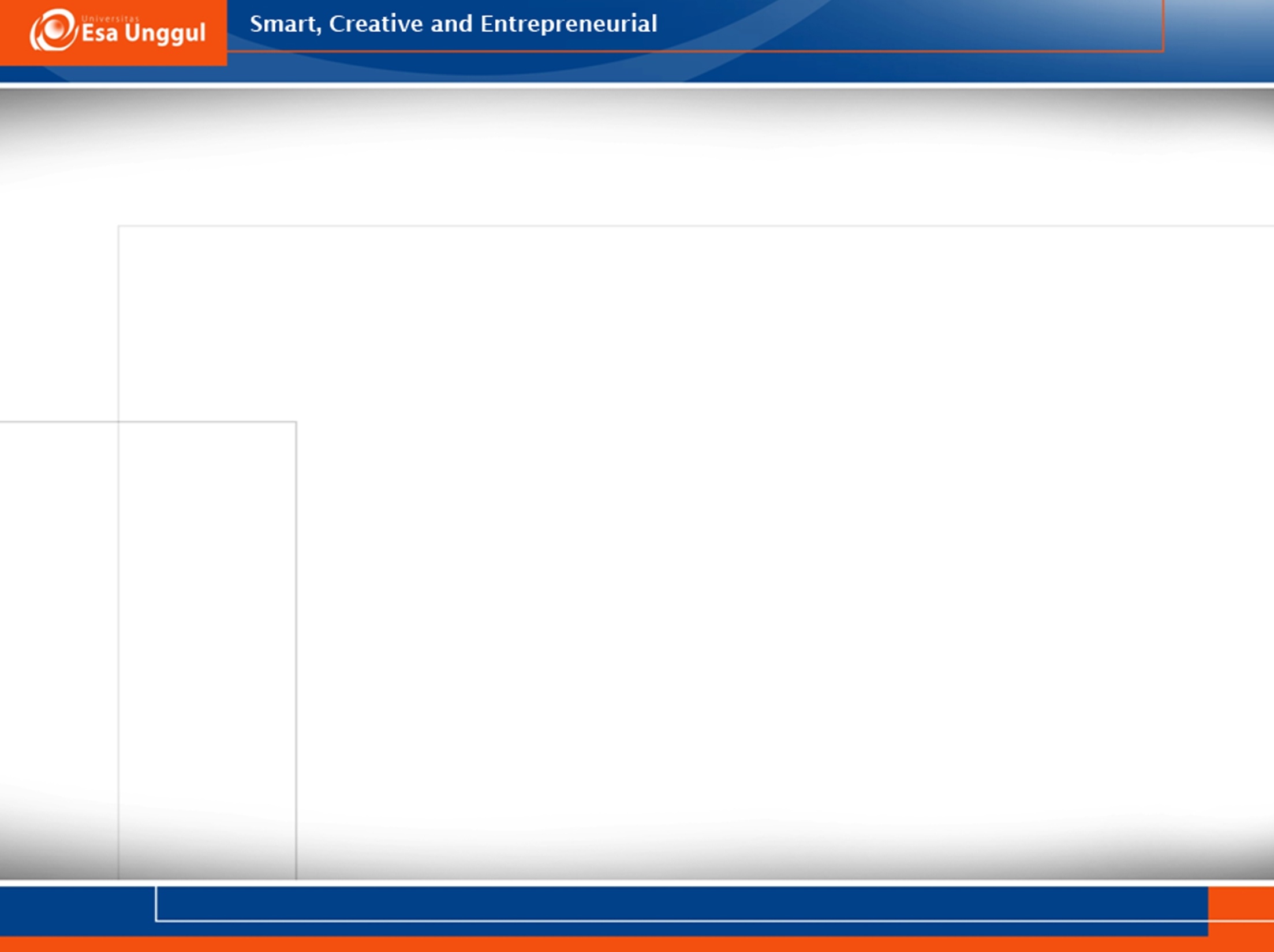 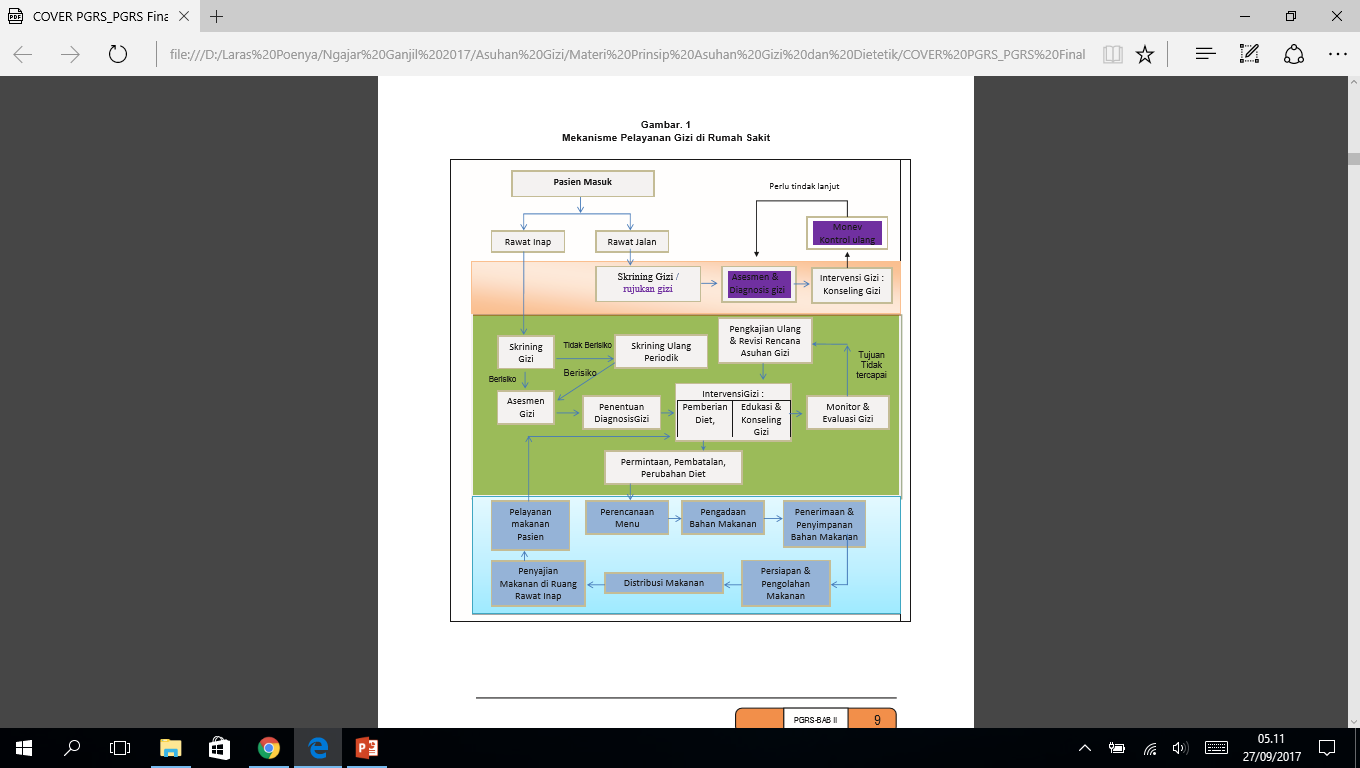 KEGIATAN
ASUHAN GIZI RAWAT JALAN
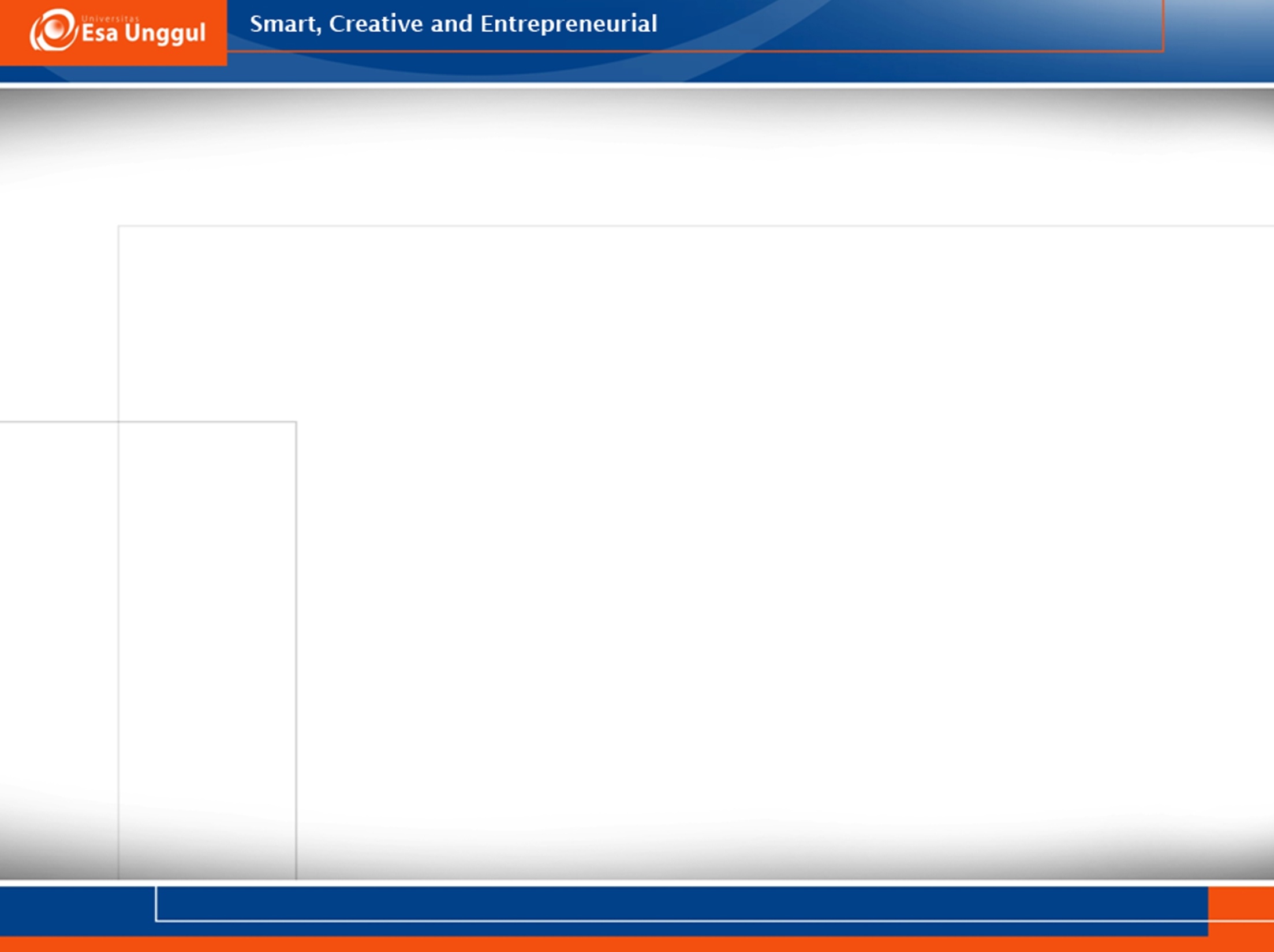 Tujuan Asuhan Gizi Rawat Jalan
Memberikan pelayanan kepada klien/pasien rawat jalan atau kelompok dengan membantu mencari solusi masalah gizinya melalui nasihat gizi mengenai jumlah asupan makanan yang sesuai, jenis diet yang tepat, jadwal makan dan cara makan, dengan kondisi kesehatannya.
Sasaran
Pasien dan keluarga 
Kelompok pasien dengan masalah gizi yang sama
Individu pasien yang datang atau dirujuk 
Kelompok masyarakat rumah sakit yang dirancang secara periodik oleh rumah sakit.
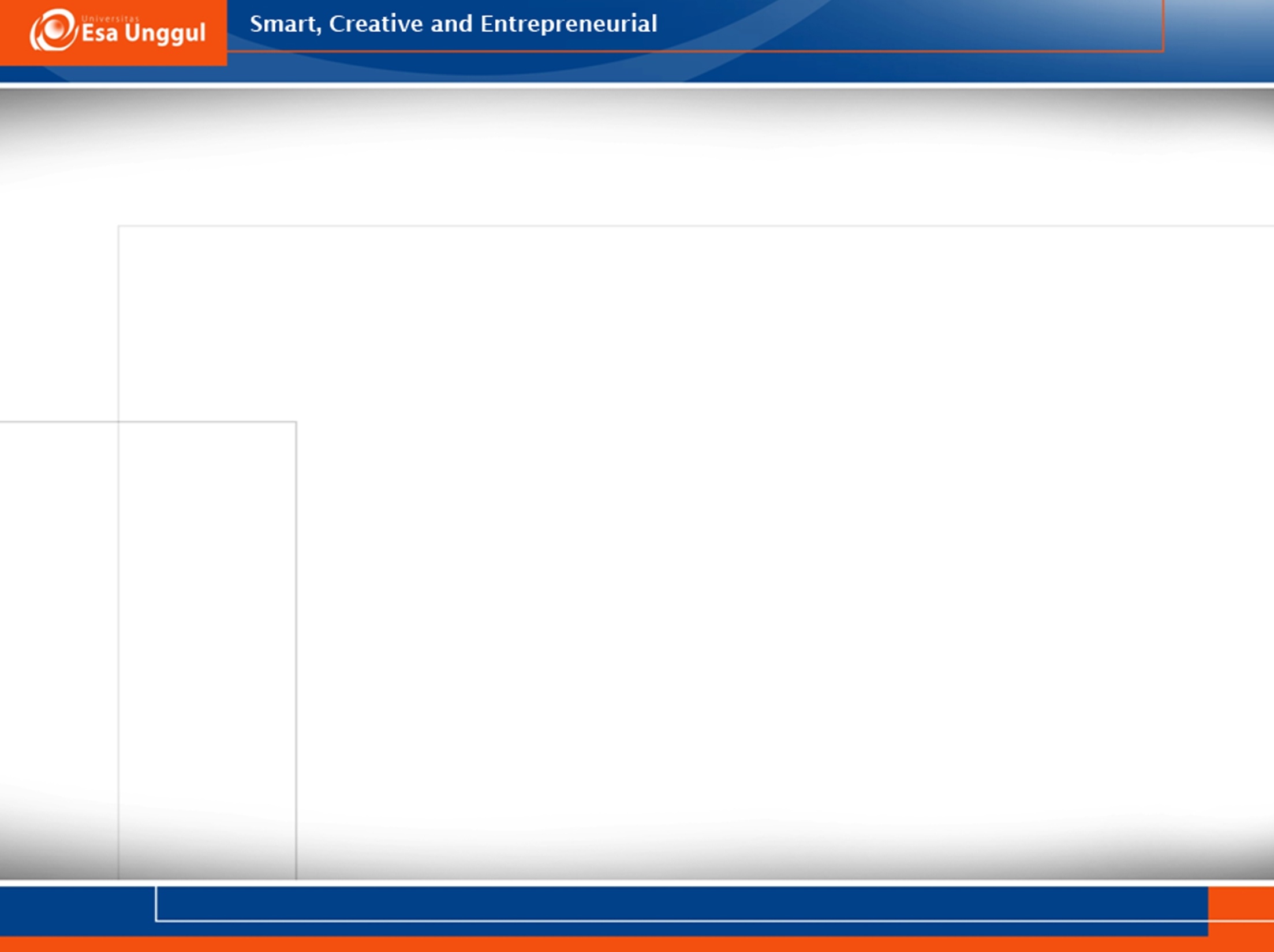 Rawat Jalan
Pasien Rawat Jalan
Skrining Gizi  oleh Perawat
Pasien berisiko Malnutrisi &
Kondisi Khusus dikirim ke Dietisien
IHAN  PELAYANAN  GIZI   KOMPREHENSIF  UNTU
Konseling Gizi  dan Dietetik
Contoh Formulir Permintaan Konseling Gizi
NAN  GIZI   KOMPREHENSIF   UNTUK  PEMENUHAN  KOMPETENSI  RD  BAGI  CALON  PENDIDIK   PRODI DIETISIEN
PELATIHAN  PE
LAYA
Jakarta,  9-14  Juli 2017
Contoh Status Gizi Pasien Gizi Rajal  Tahun 2016
PELATIHAN   PELAYANAN  GIZI  KOMP
REHENSIF   UNTUK  PEMENUHAN  KOMPETENSI   RD
BAGI  CALON  PENDIDIK   PRODI  DIETISIEN

Jakarta,  9-14  Juli 2017
Contoh Konseling Gizi Rawat  Jalan Tahun  2016 – 2017
PELATIHAN  PEL
AYANAN  GIZI   KOMPREHENSIF   UNTUK  PEMENUHAN  KOMPETE
NSI  RD  BAGI  CALON  PENDIDIK   PRODI  DIETISIEN

Jakarta,  9-14  Juli 2017
Contoh Jumlah Penyuluhan Gizi & Dietetik  Berkolaborasi dengan PKRS, Dept/Unit/Bagian  Tahun 2016
PELATIHAN   PELAYANAN  GIZI   KOMPREHENSIF   UNTUK PEM
ENUHAN  KOMPETENSI  RD  BAGI  CALON  PENDIDIK   PRODI  DIETISIEN
Jakarta,  9-14  Juli 2017
KEGIATAN ASUHAN  GIZI RAWAT INAP
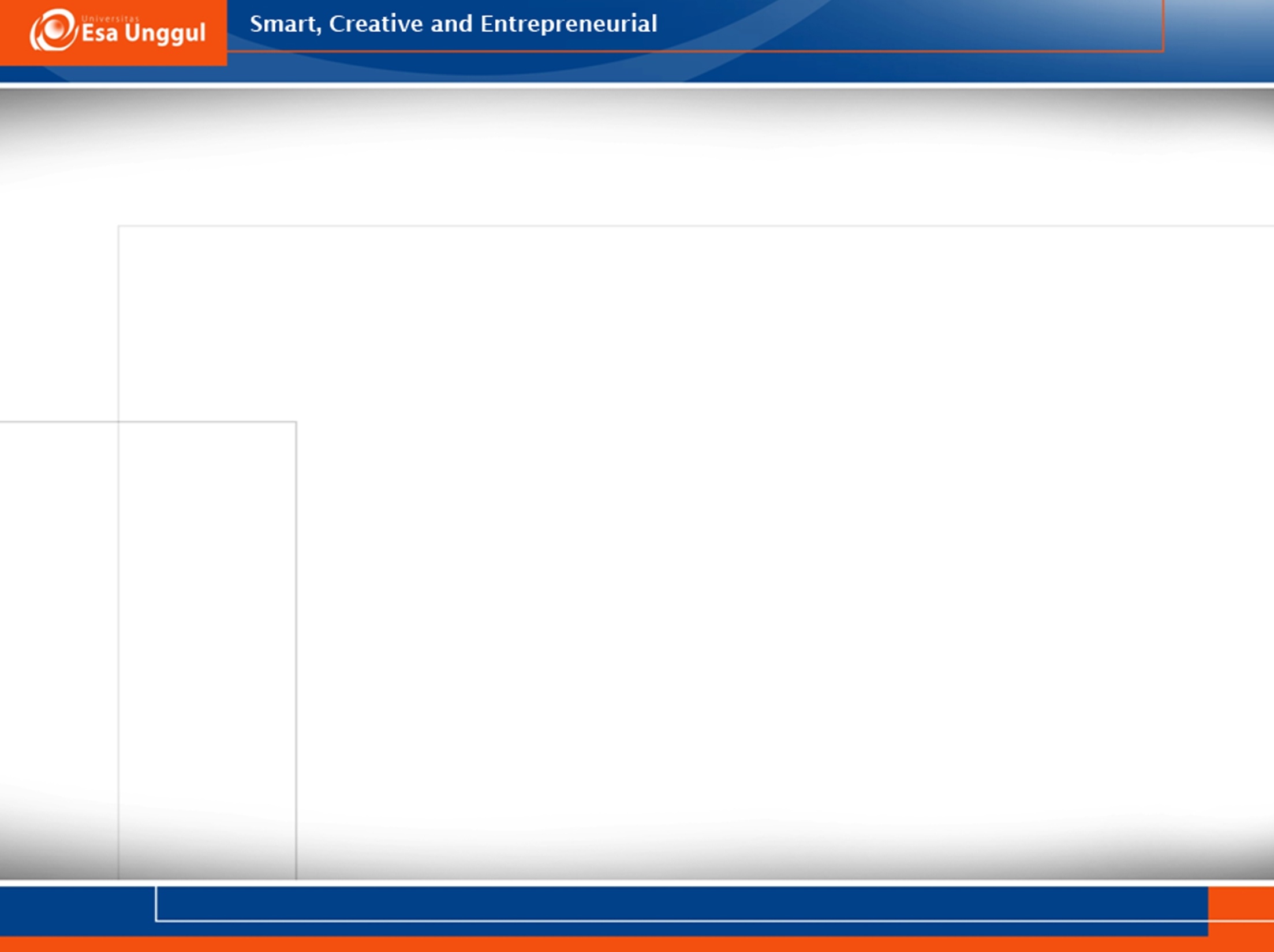 Tujuan Asuhan Gizi Rawat Inap
Memberikan pelayanan gizi kepada pasien rawat inap agar memperoleh asupan makanan yang sesuai kondisi kesehatannya dalam upaya mempercepat proses penyembuhan, mempertahankan dan meningkatkan status gizi
Sasaran
Pasien dan keluarga
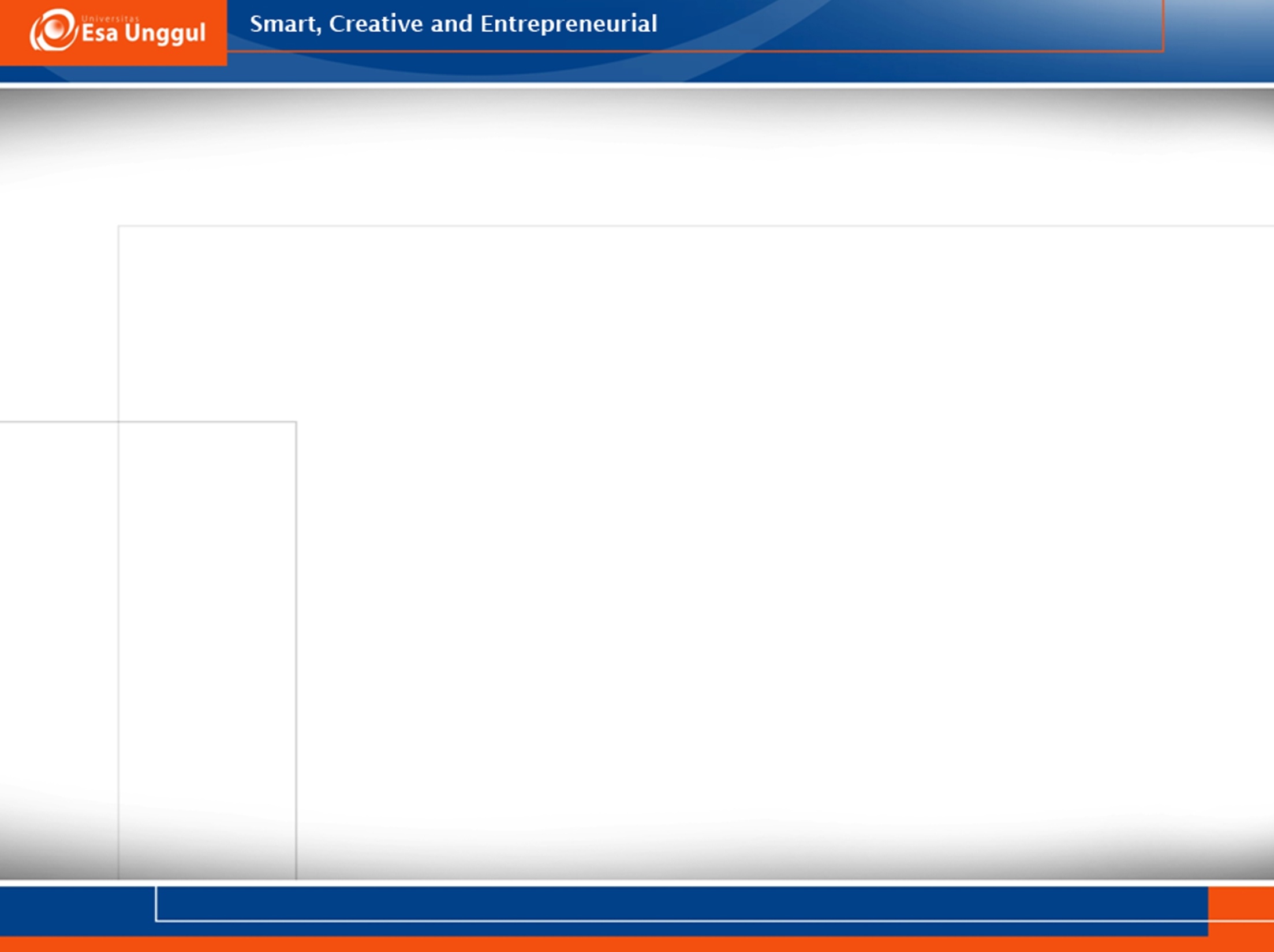 Skrining Gizi Pada Pengkajian Awal  Pasien Terintegrasi (JCI.AOP1.4)
› Mengidentifikasi adanya
risiko malnutrisi.  

Perawat melakukan  skrining gizi pada  pengkajian awal pasien  terintegrasi.	

Pasien  akan di refer ke  Nutritionis & Dietisien  untuk pengkajian gizi  lanjut.
PELATIHAN   PELAYANAN  GIZI   KOMPREHENSIF   UNTUK  PEMENUHAN  KOMPETENSI  RD  BAGI  CALON  PENDIDIK   PRODI  DIETISIEN
ASUHAN GIZI  MENGGUNAKAN  TEHNOLOGI  INFORMASI (EHR  ASUHAN GIZI)
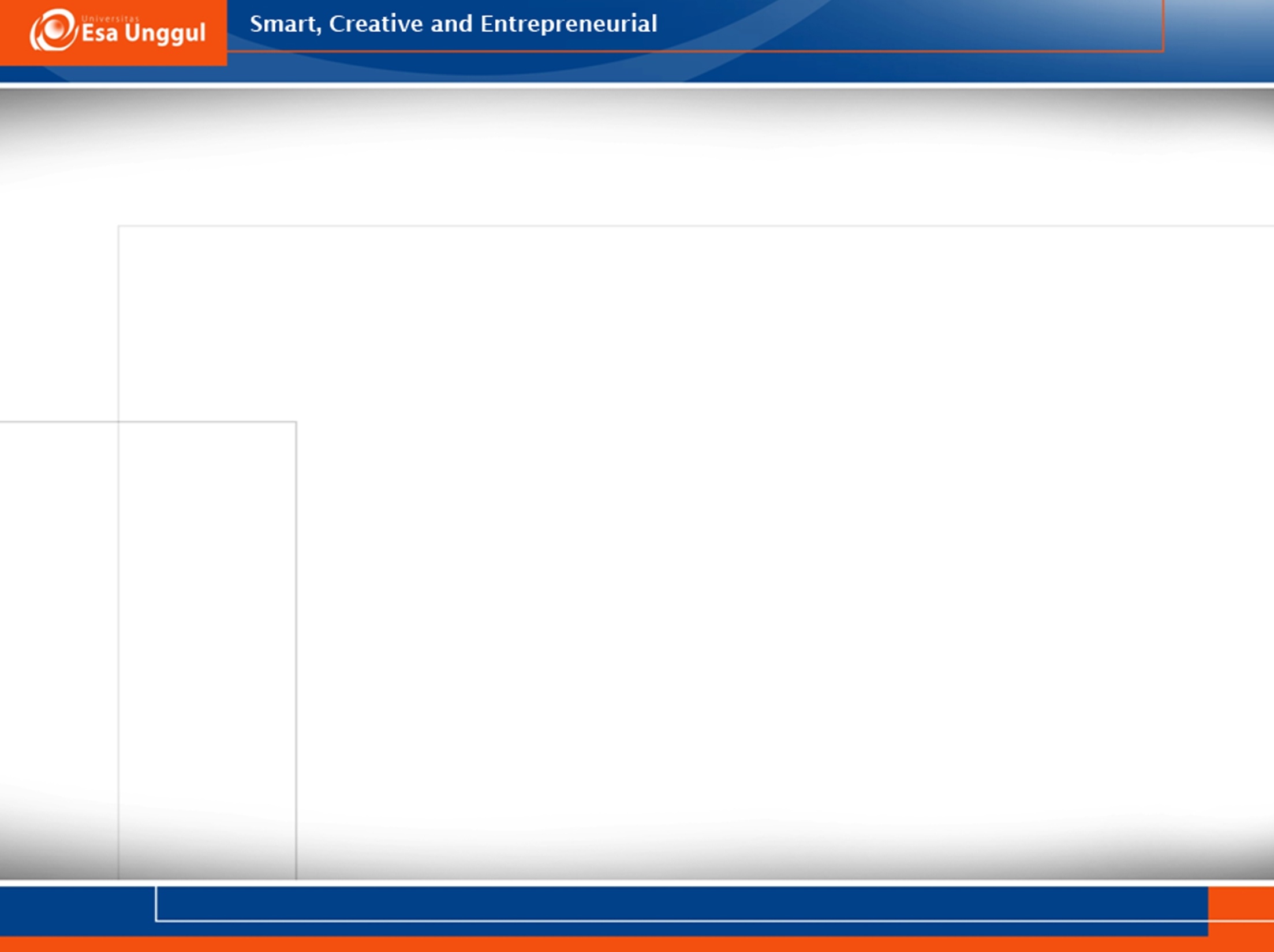 KEBIJAKAN  DALAM  JCI. COP

Kegiatan Pelayanan Gizi
Skrining Gizi oleh perawat 1x24 jam
Penentuan Preskripsi/order diet oleh  dokter 1x24 jam
Asesmen Gizi pada pasien berisiko  malnutrisi oleh Dietisien 2x24 jam
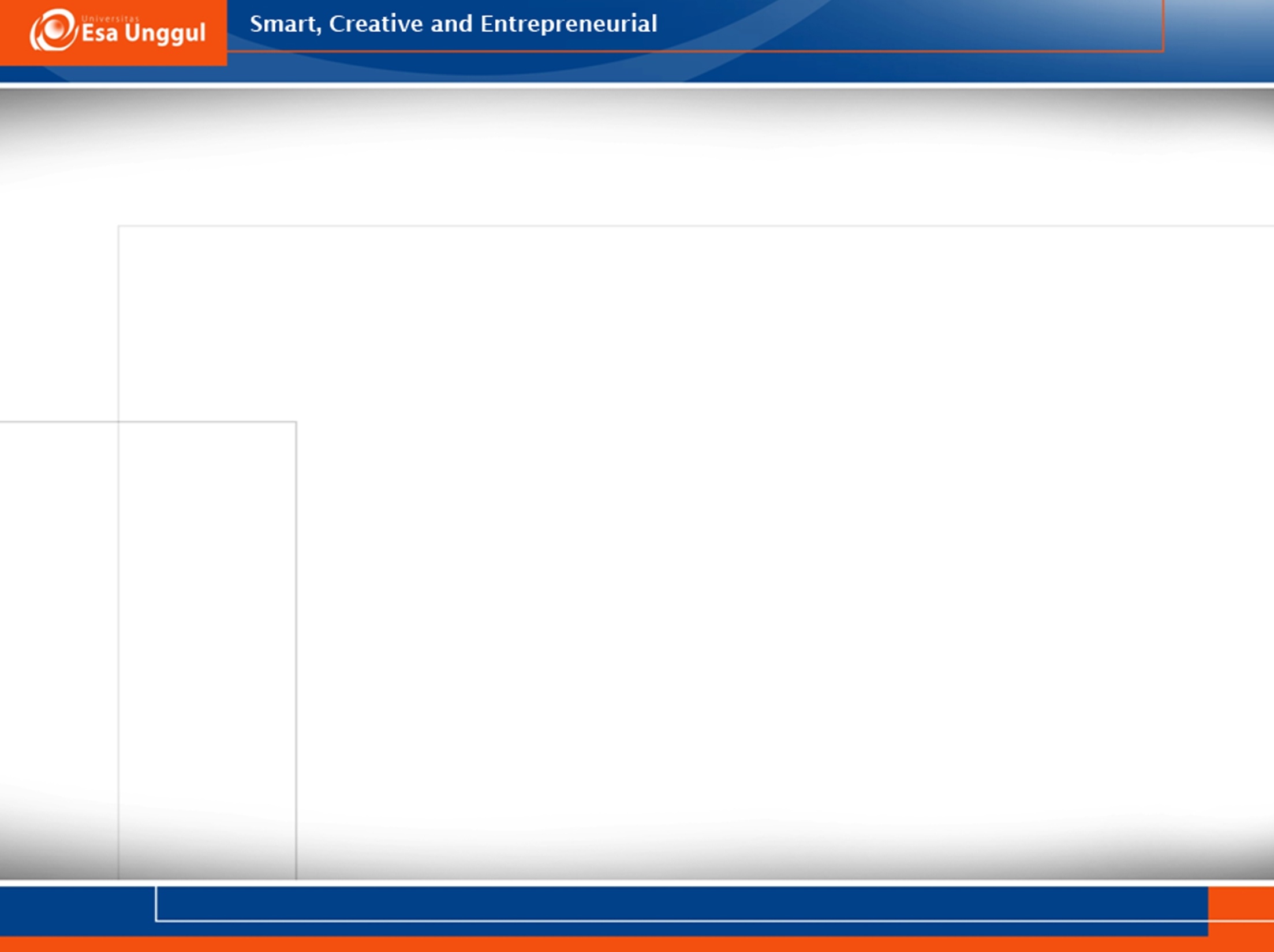 Elemen Pengukuran	PP/COP 4
› Makanan dan zat gizi yang sesuai kebutuhan pasien
tersedia
› Setiap pasien sudah dipesan makanan sebelum waktu  makan
› Pilihan menu berdasarkan status gizi dan kebutuhan
nya
› Pasien mendapat keragaman pilihan menu yang  konsisten sesuai dengan kondisi
› Jika keluarga yang menyiapkan/membawa makanan,  harus diberi edukasi tentang diet pasien
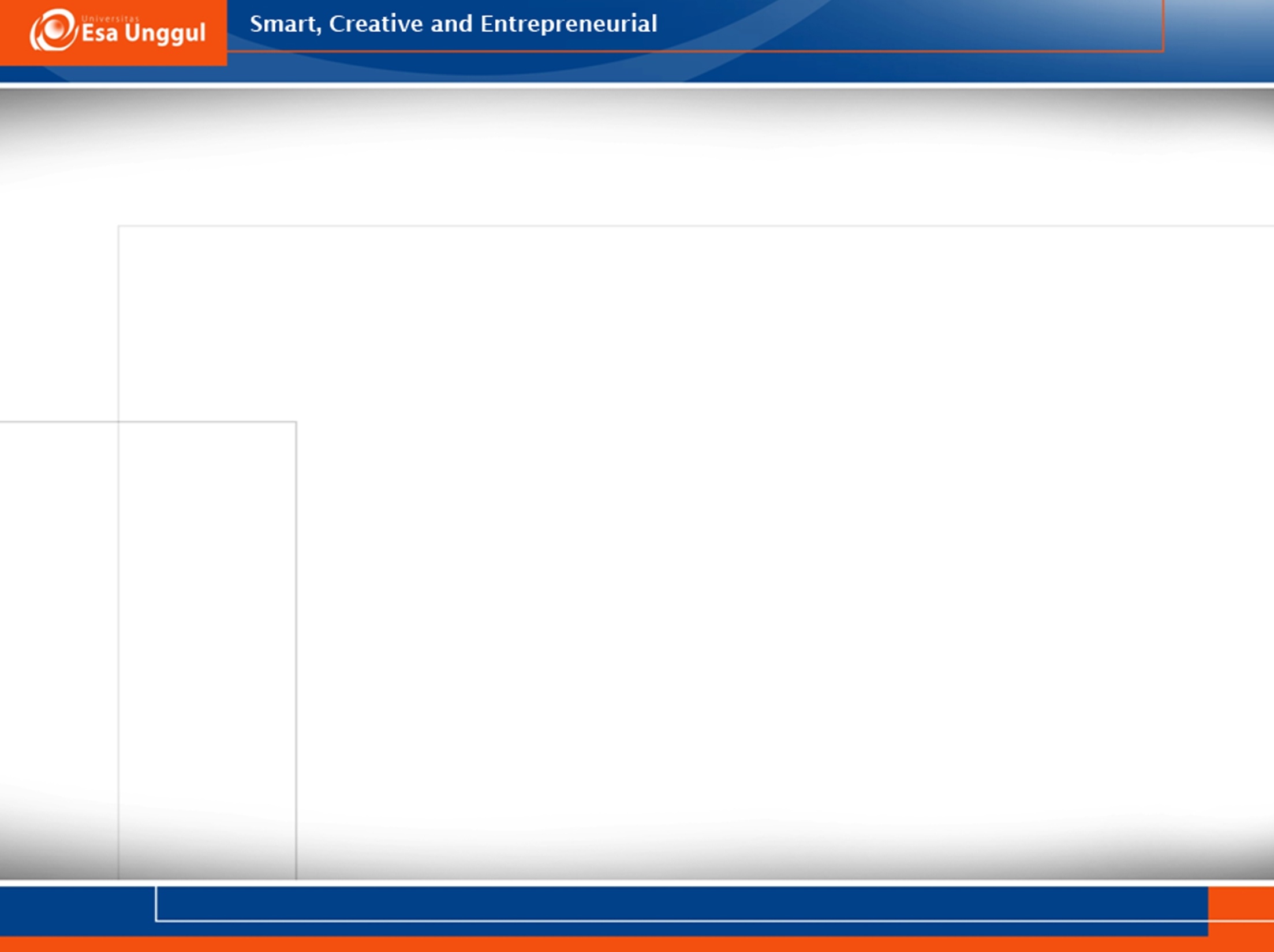 Standar PP/COP 5
› COP.5
Pasien beresiko malnutrisi (kurang gizi)
menerima terapi gizi
› Tujuan : Mengidentifikasi adanya risiko  malnutrisi.	Pada asesmen awal  keperawatan pasien di skrining.	Pasien  akan di refer ke dietisien/ahli gizi untuk  asesment lanjut
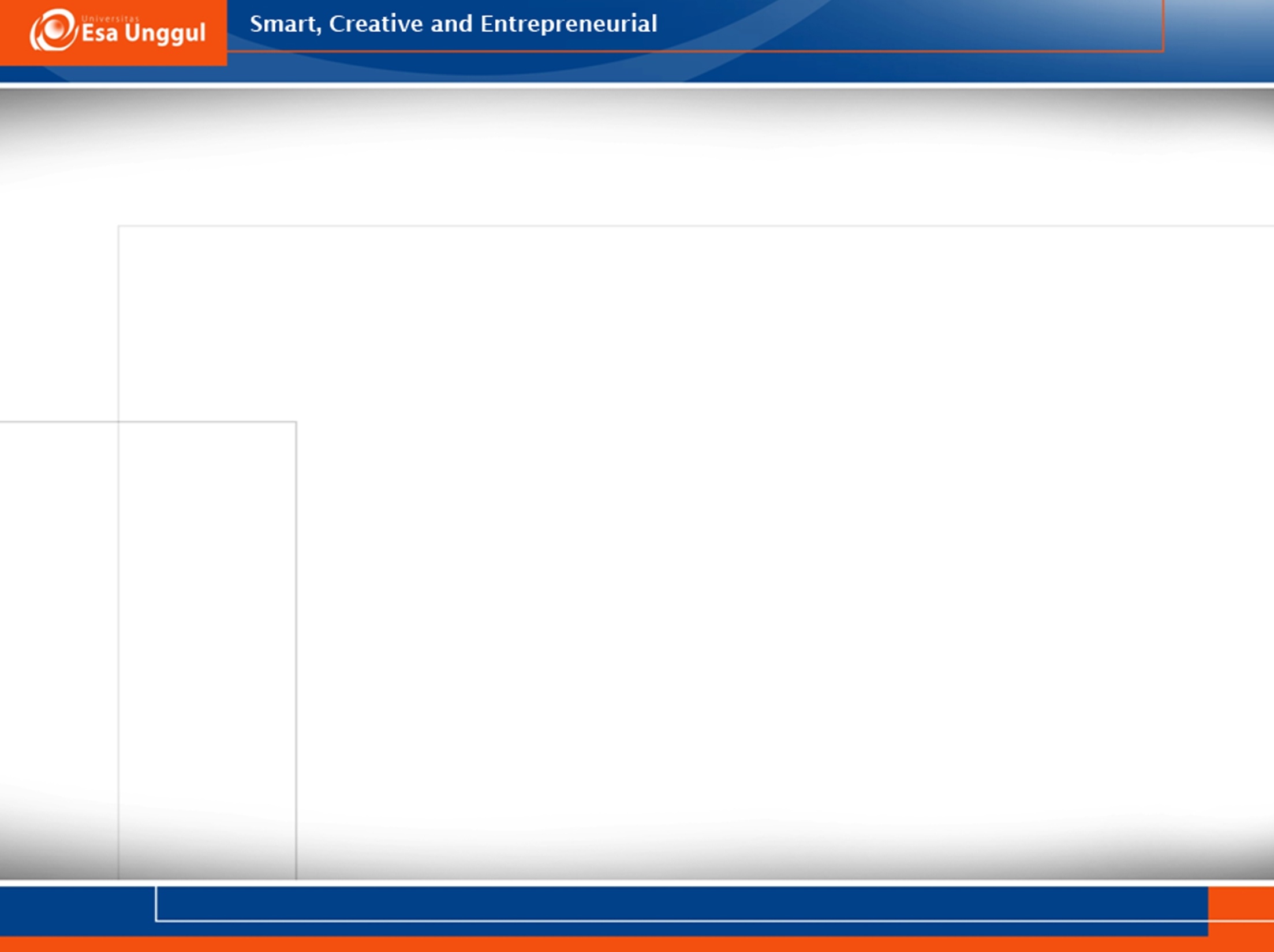 Elemen Pengukuran
› Pasien yg di skrining didiagnosis  bermasalah gizi (berisiko malnutrisi)  menerima terapi gizi
› Proses kolaborasi digunakan dalam  merencanakan, melaksanakan dan  pengawasan terapi gizi
› Respon pasien terhadap intervensi terapi
gizi diawasi
› Respon pasien terhadap intervensi terapi  gizi dicatat dalam rekam medik
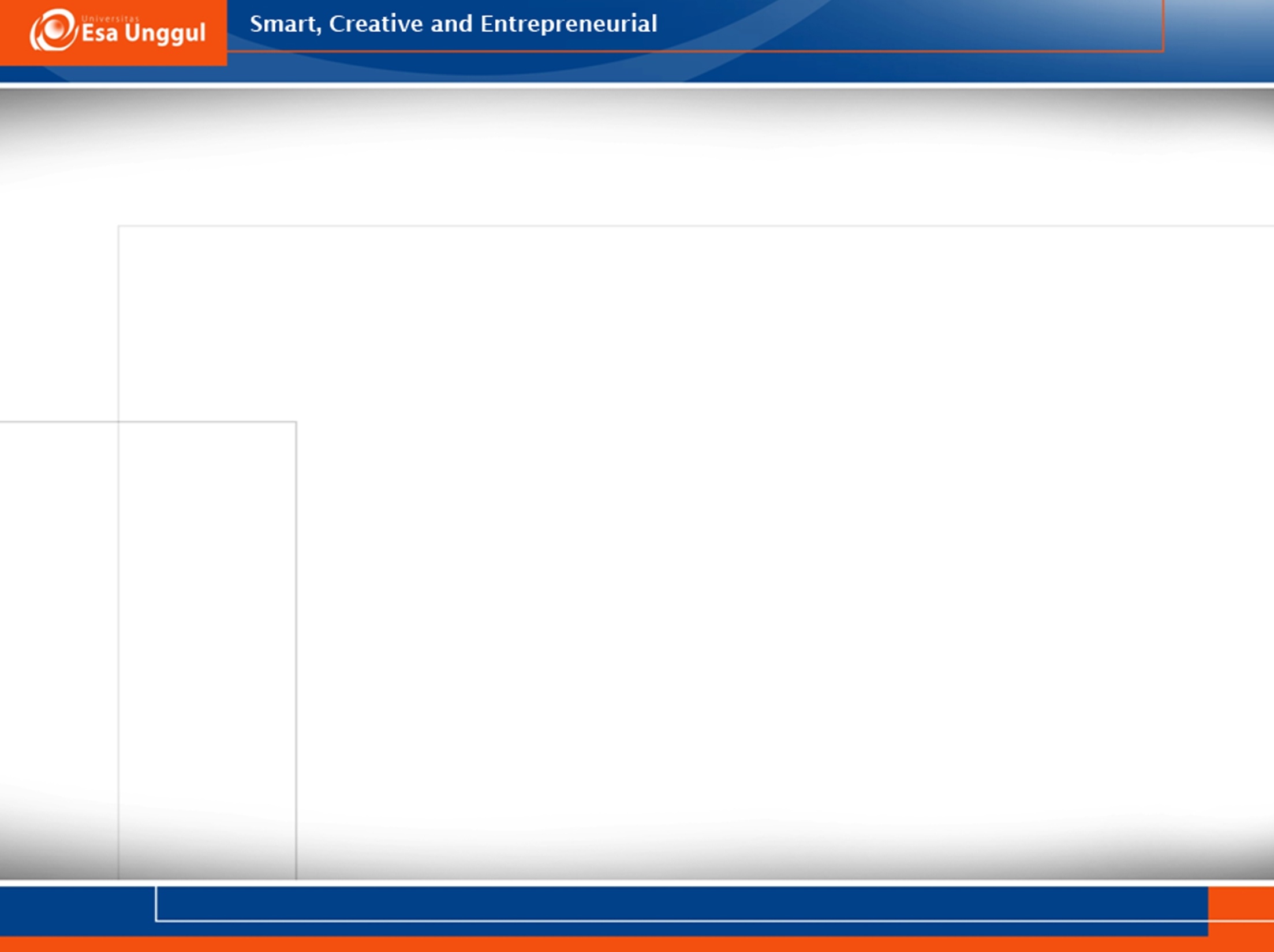 Standar
JCI PFE
›PFE 4
›Elemen 3 Terkait dengan  pelayanan yang diberikan, pasien  dan keluarga diberi edukasi  penyuluhan/konseling gizi dan  dietetik
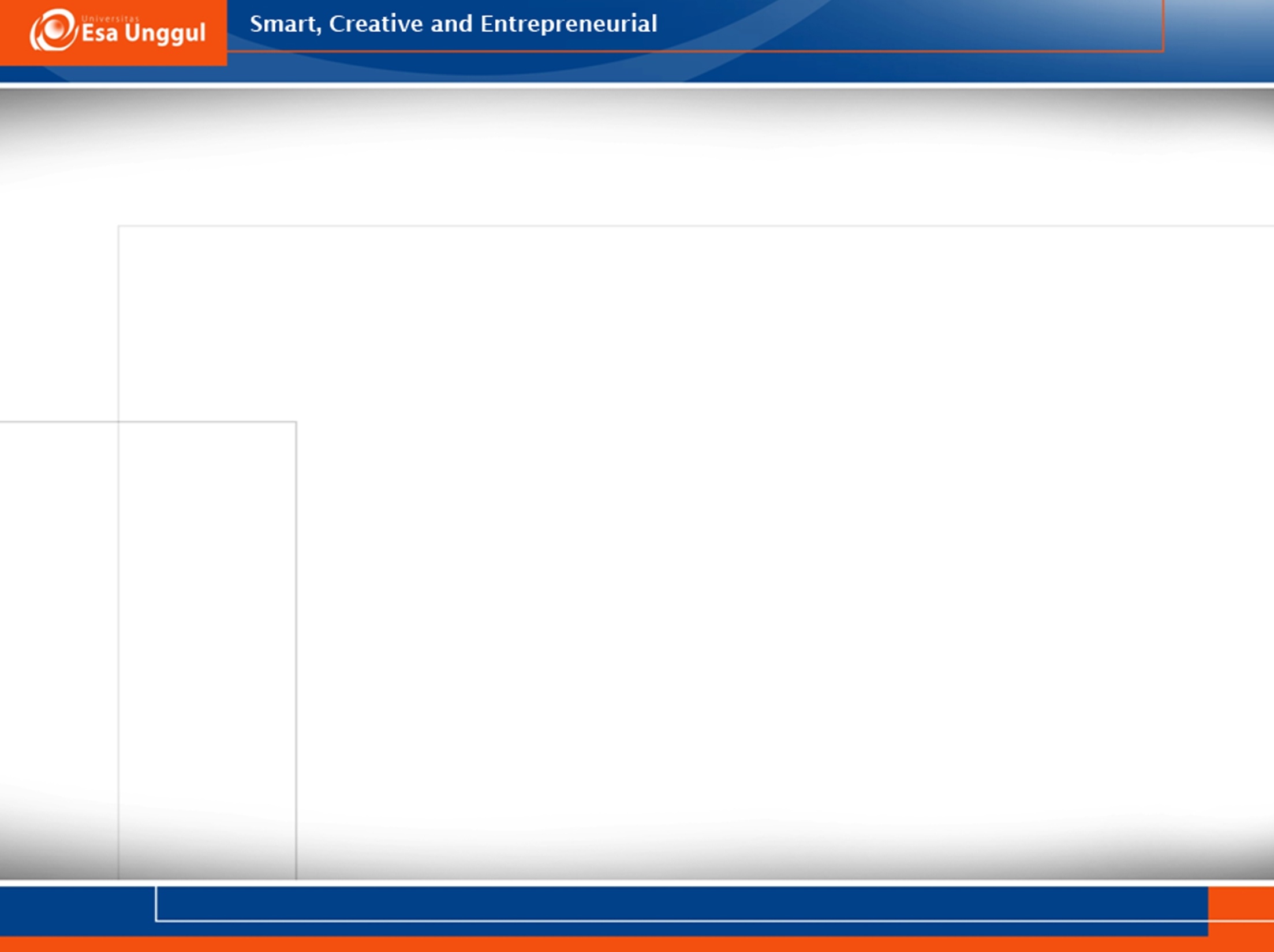 Standar JCI IPSG (International Patient Safety Goals)
› Identifikasi pasien secara benar, kegiatannya  antara lain pelabelan pada alat makan  pasien (piring snack, plato atau botol  makanan cair), pada saat memberikan  makanan pramusaji mencocokkan nama dan  tanggal lahir pada label dengan gelang  identitas pasien agar tidak terjadi kesalahan  pemberian makanan

› Semua tenaga gizi harus mengetahui dan  melaksanakan kebersihan tangan terkait 5  moment	dan sesuai 6 langkah cuci tangan
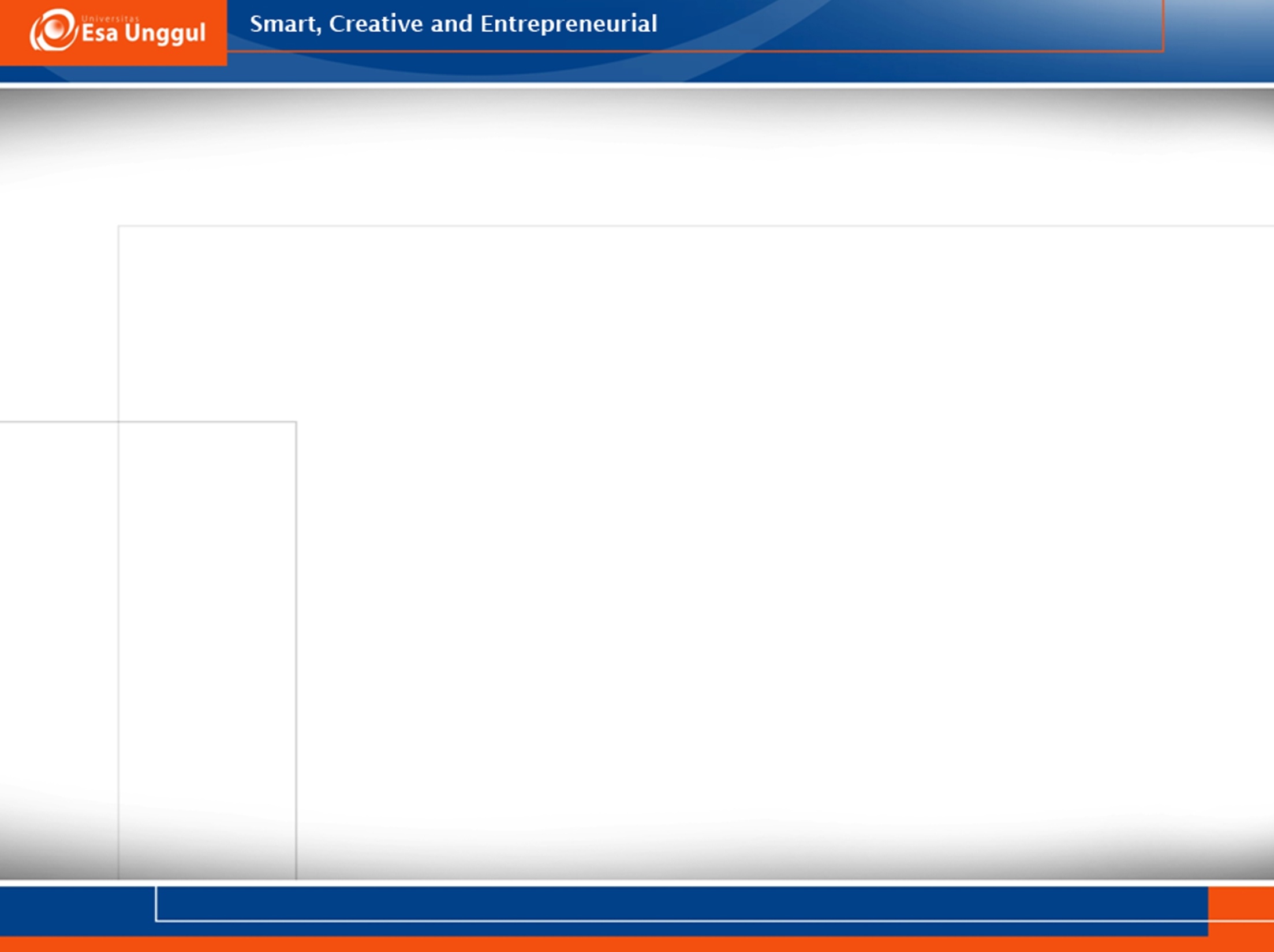 Contoh Alur Asuhan Gizi  Rawat  Criticall Ill
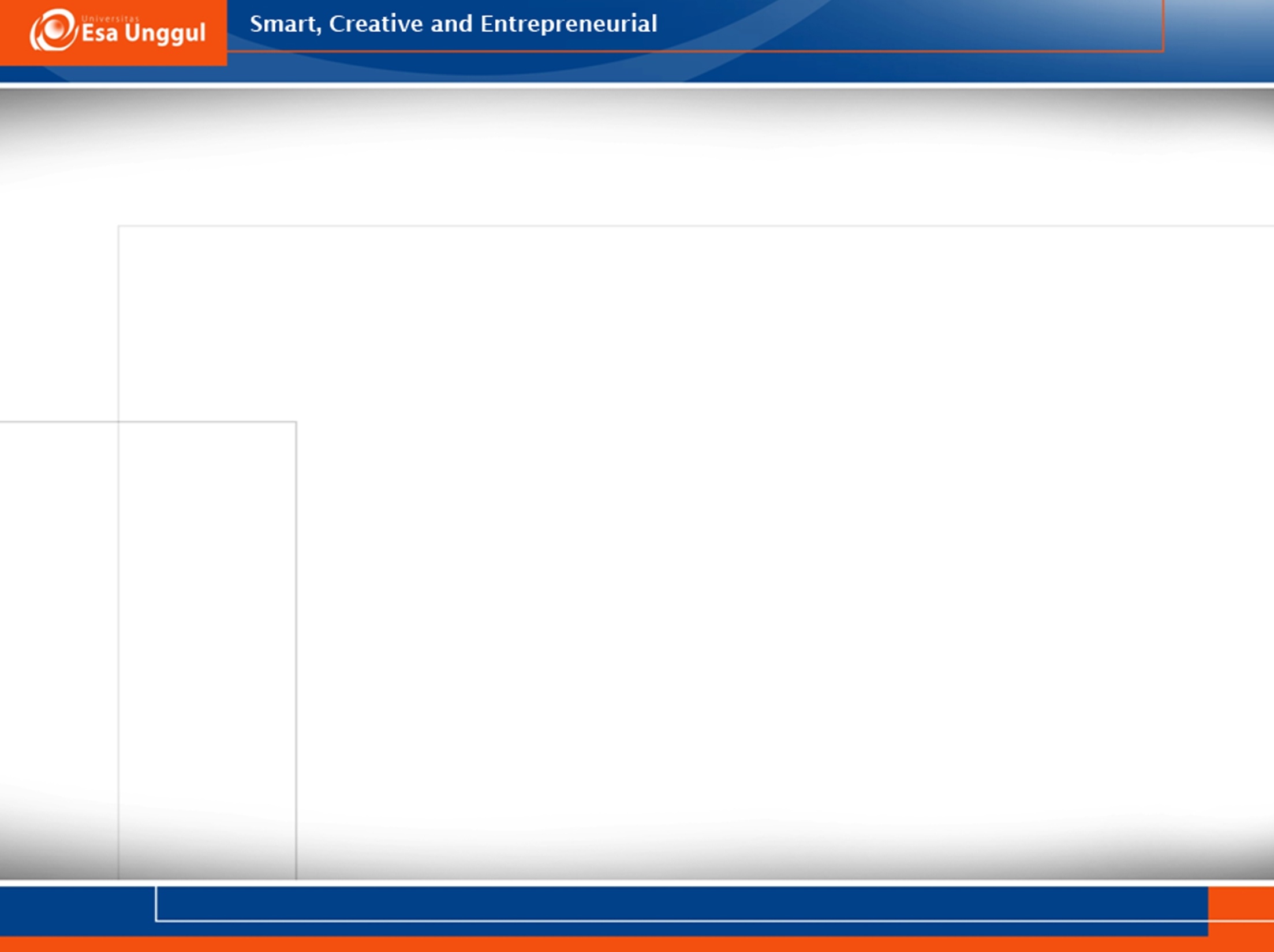 Contoh Alur Asuhan Gizi Ruang Rawat
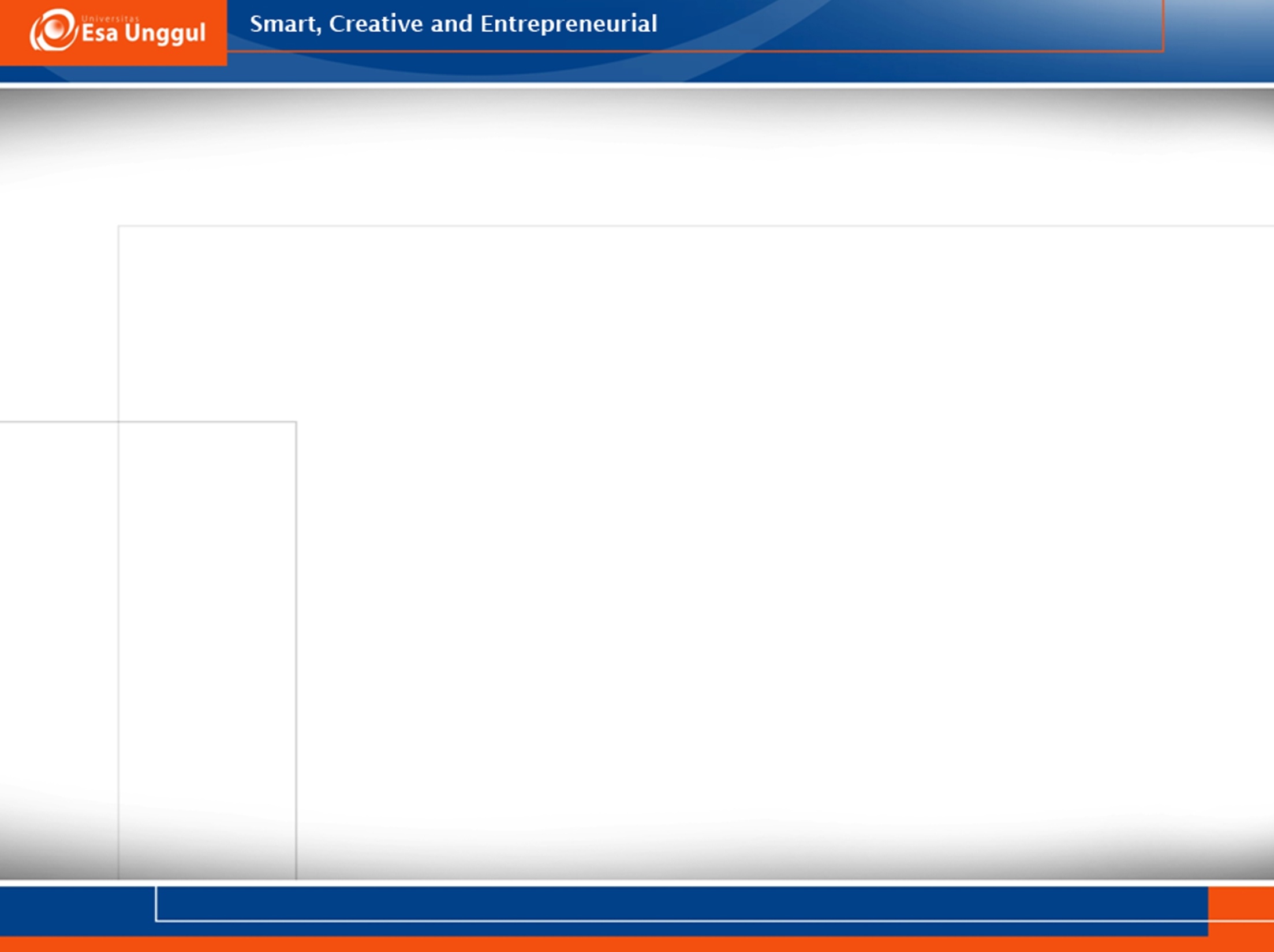 Deteksi Dini  Diagnosis	Gizi  Malnutrisi
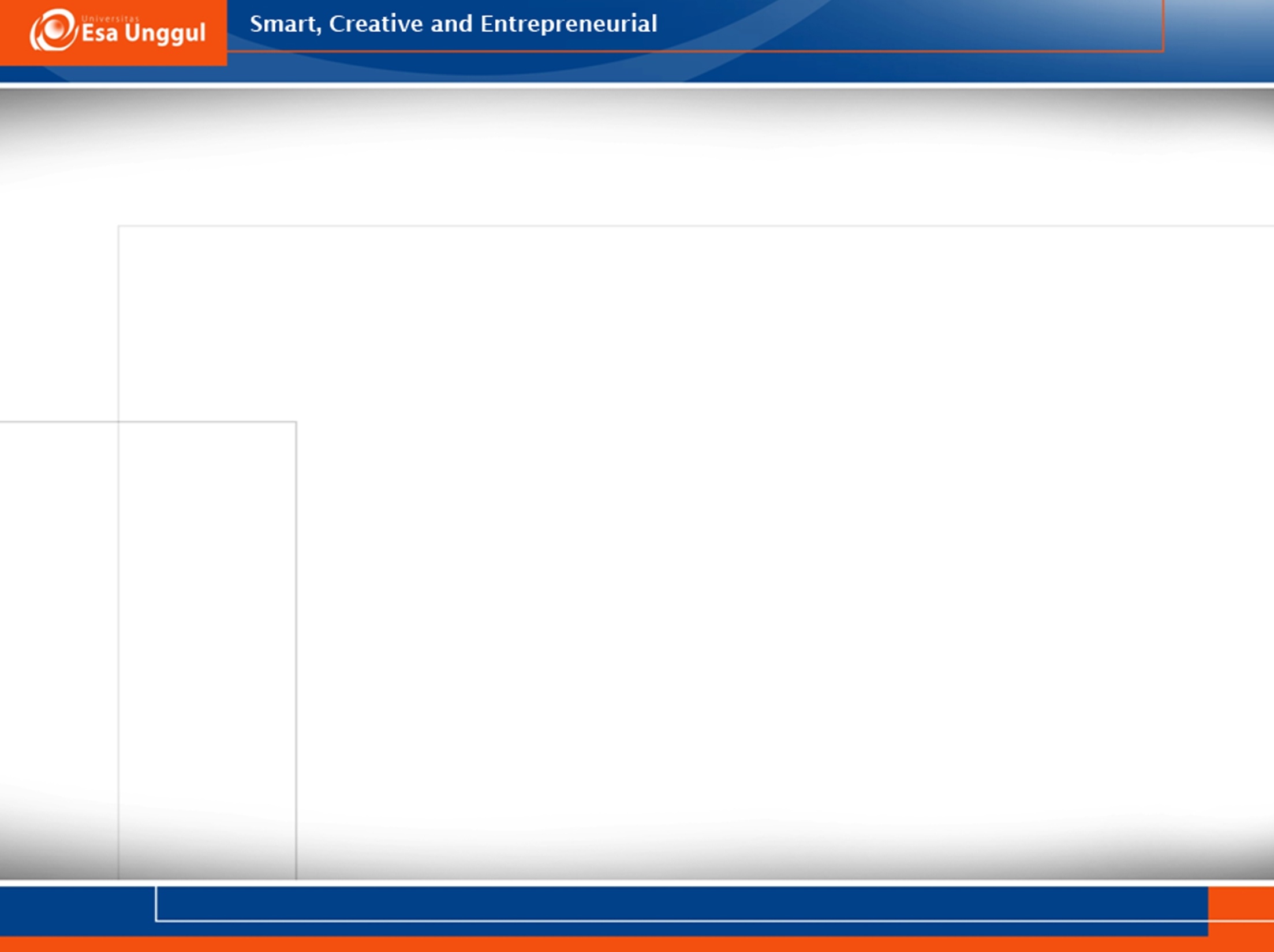 SKRINING GIZI
1. Penurunan Berat  Badan 6 Kg dalam  3 bulan
skor : 2
2.	Asupan kurang  kaena ada  penurunan nafsu  makan : Ya
skor : 1
3
TOTAL SKOR MST : 3
09.00

Karima RA
Pasien dengan  diagnosa khusus : Ya  (bedah digestive)
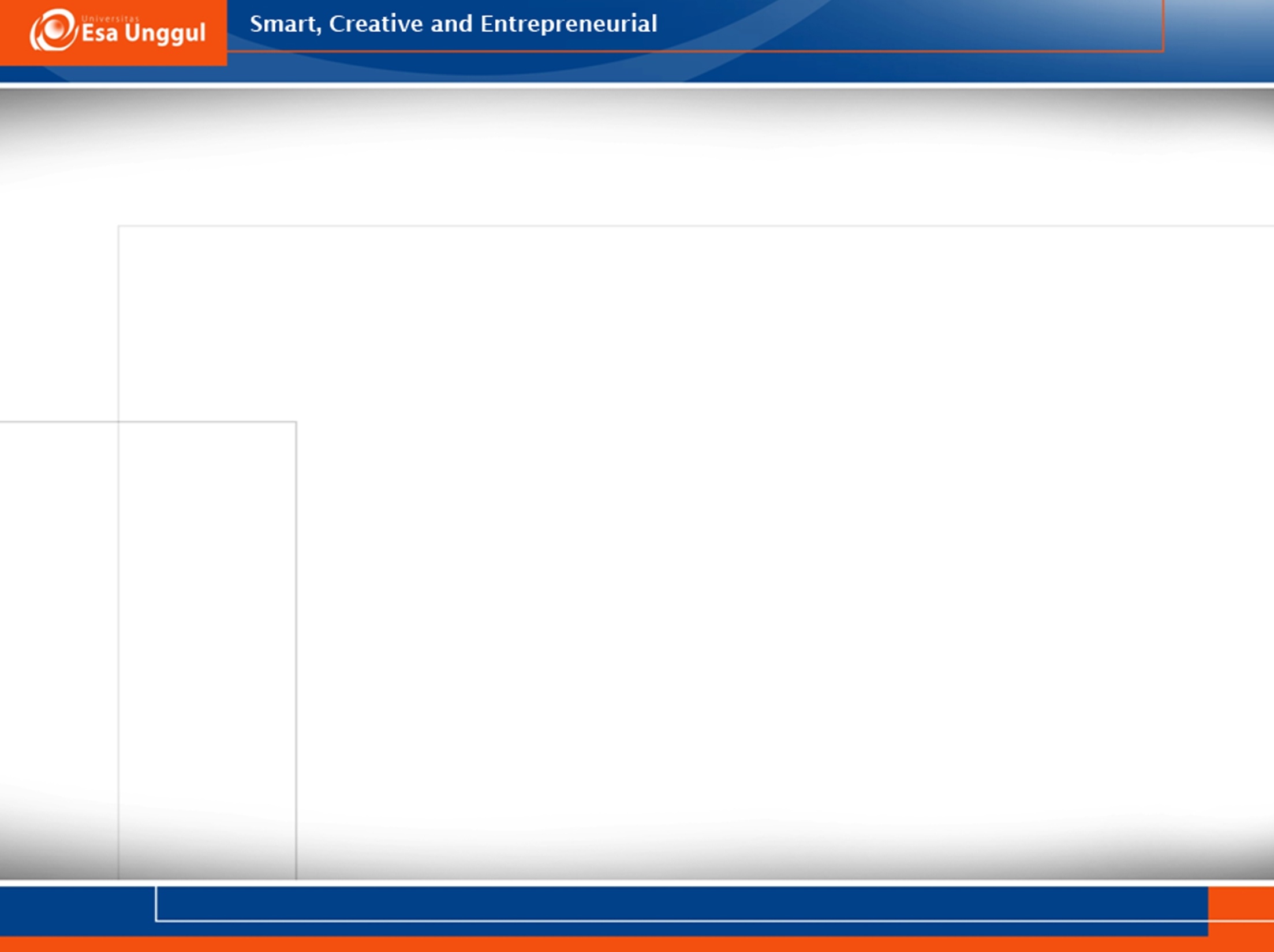 KUNJUNGAN AWAL  DIETISIEN PADA  PASIEN BARU
Ny. S
Ca Caput Pankreas Post Wipple  dengan DM Tipe 2
Diagnosa : Ca  Caput Pankreas  Post Wipple  dengan DM Tipe 2
Risiko malnutrisi :  Risiko Sedang
Kondisi Khusus : Ya
Alergi Makanan :  Tidak Ada
Preskripsi Diet : Diet
Khusus
Tindak Lanjut :  Perlu Asuhan Gizi
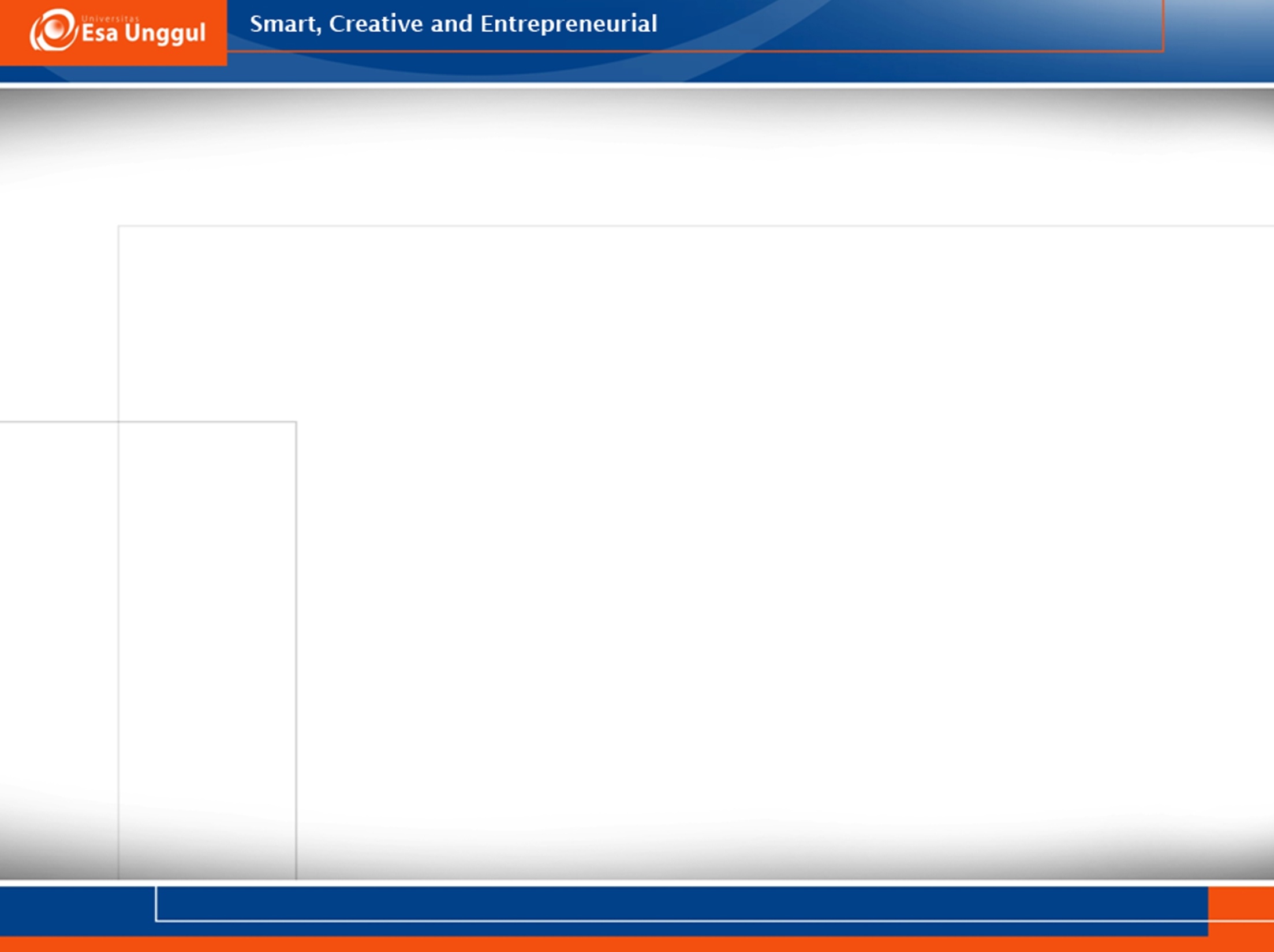 CARE PLAN
Tanggal/  jam :
18 Maret 2016/	10.00
Daftar Masalah	:  Malnutrisi Energi Protein
Intervensi (Farmakologis &  Non Farmakologis) :
Diet DM 1700 kkal 4 Porsi,  protein 61 gram bentuk  Lunak
Tujuan dan Keluaran  (outcome) : Memenuhi  kebutuhan energi dan  protein minimal 80 %
Optimalisasi status gizi  secara bertahap menjadi  18,5 kg/m2
Waktu evaluasi (tanggal)	:  21 Maret 2016
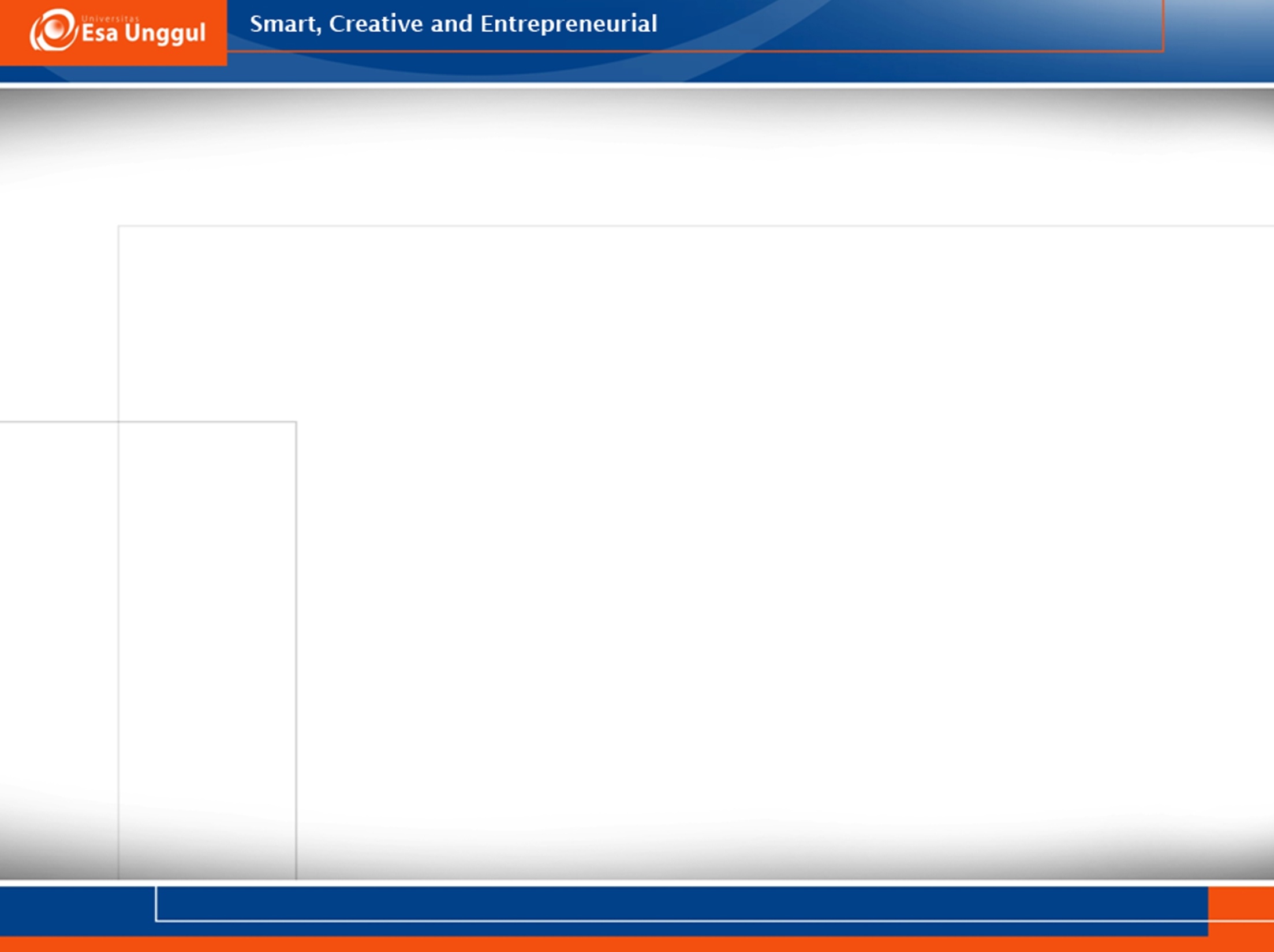 Karima
18/3/16
Diet Lunak  DM 1700 K
DIETISIEN
Diisi oleh penunggu  pasien/pasien  sendiri
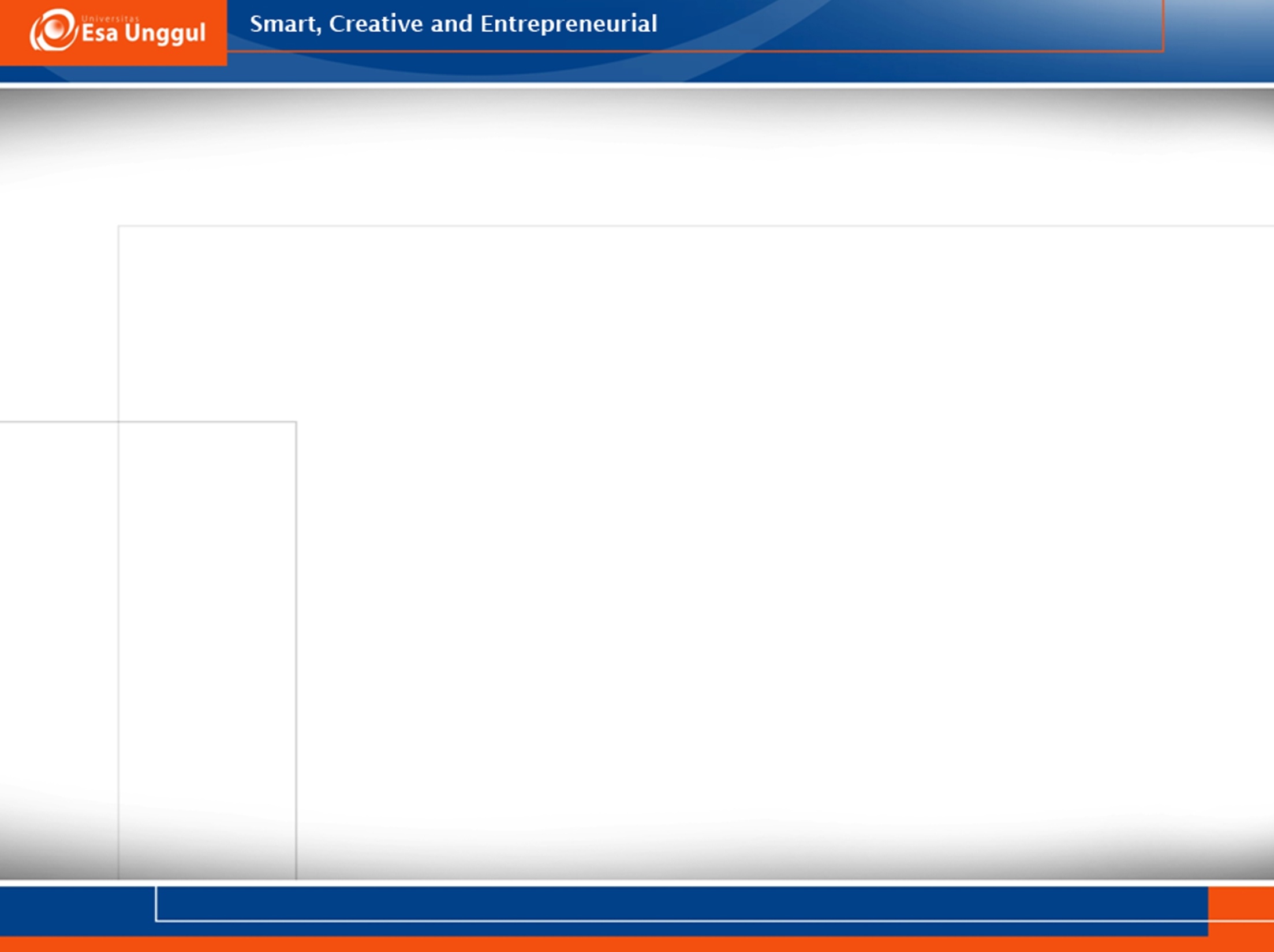 RE-ASESMEN
Asesmen Gizi
Antropometri
BB = 39 kg
Biokimia  Albumin = 2,94
Klinis/Fisik
TD = 120/80 mmHg; N = 84 x/mnt; RR= 20x/mnt; S=  36,8ºC.
Nafsu makan baik
Nyeri perut tidak ada
Asupan makan
+ Roti porsi
TDM 1300 kkal +MC Komersial 200 ml  ke-4 + Sayur Berkuah (Luar RS)
E  =1750 kkal, P=63g, L=45g, KH=261g
Diagnosa Gizi
Malnutrisi (NI 5.2) berkaitan dengan peningkatan  kebutuhan zat gizi ditandai oleh % asupan makan  SMRS E=72%, L=74%, KH=55% dan status gizi kurang  (IMT 17,3)
Intervensi Gizi
Diet Lunak DM 1700 kkal, protein 61 gram
TDM 1300 kkal + MC komersial 1x200ml + Roti porsi  ke-4
Monitoring & Evaluasi
Asupan makan, daya terima, berat badan, biokimia
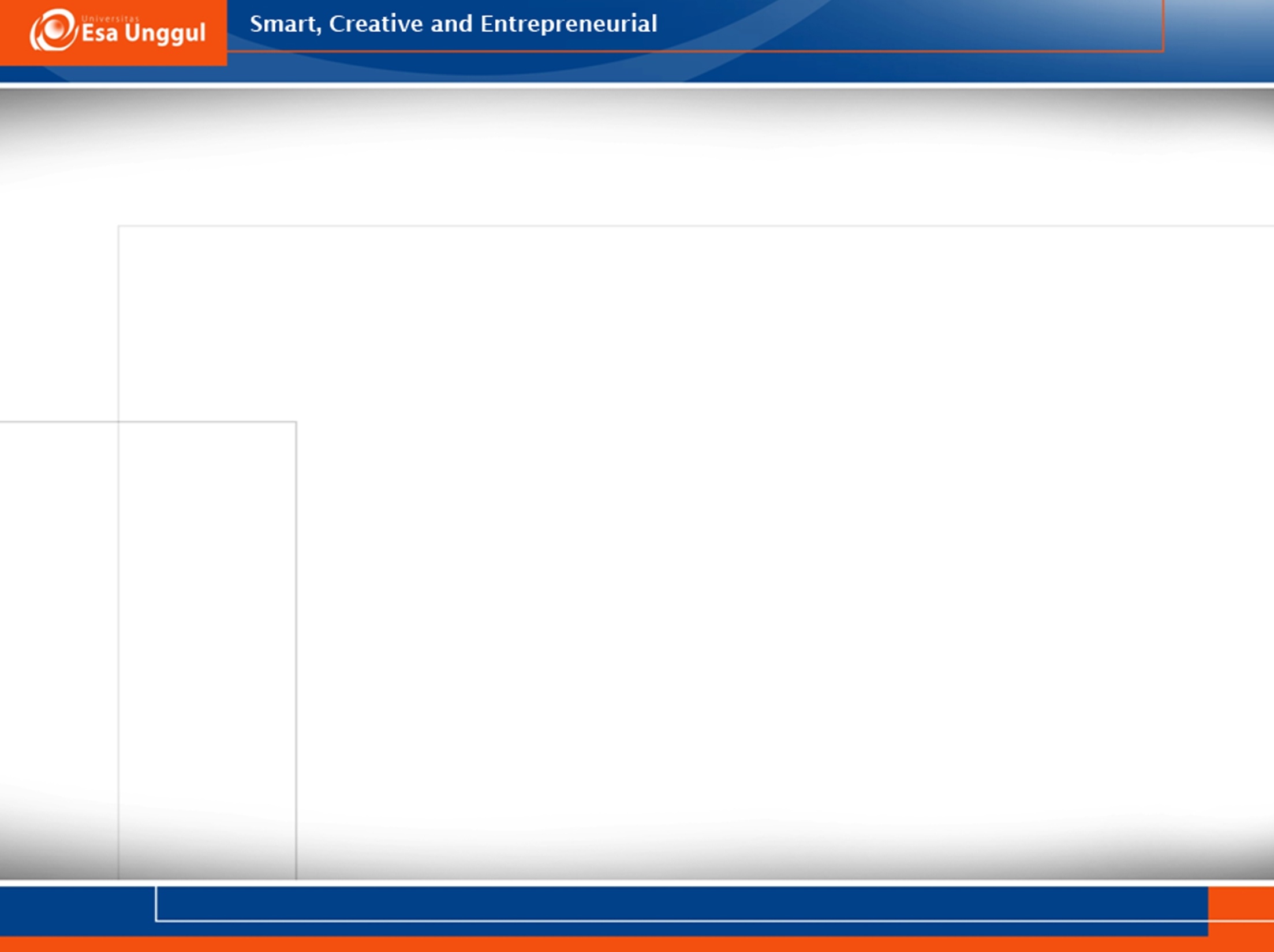 Buku dan Modul Penunjang
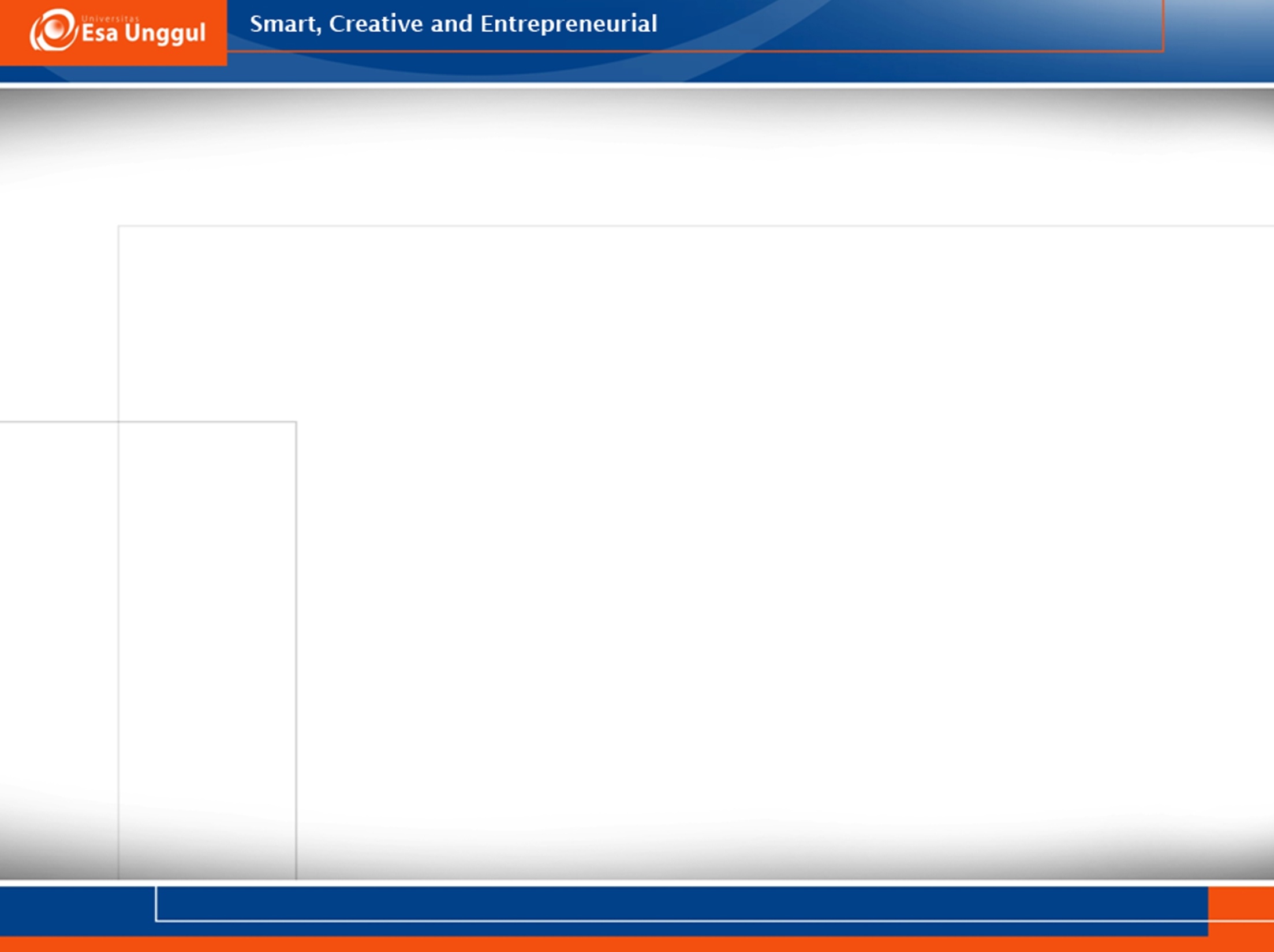 BUKU PEGANGAN/REFERENSI
(Kerjasama Depkes-WHO-PERSAGI-AsDI)  Buku Penuntun Diet Anak, ODHA 2015
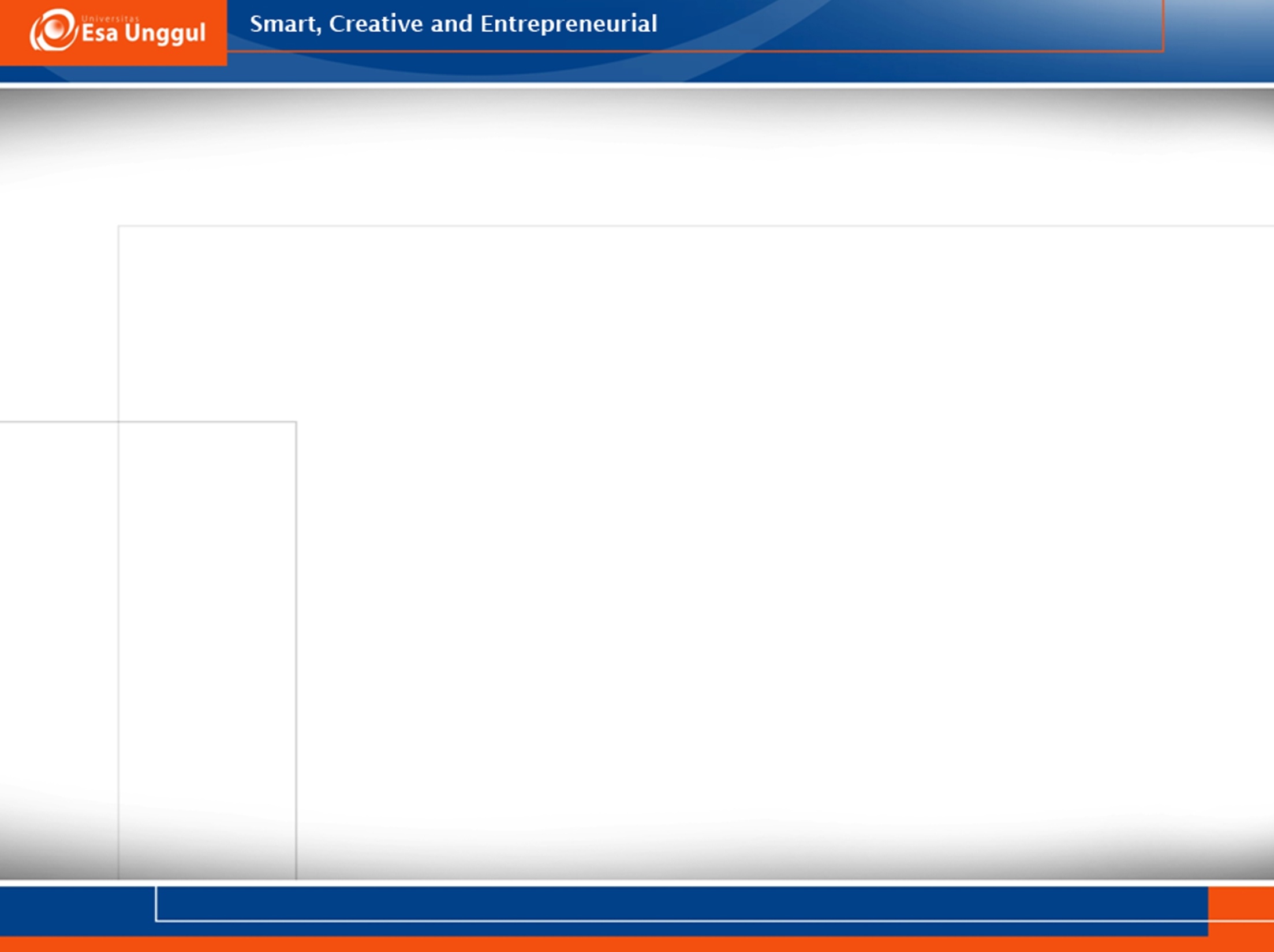 BUKU DARI PERSAGI  DAN IDNT
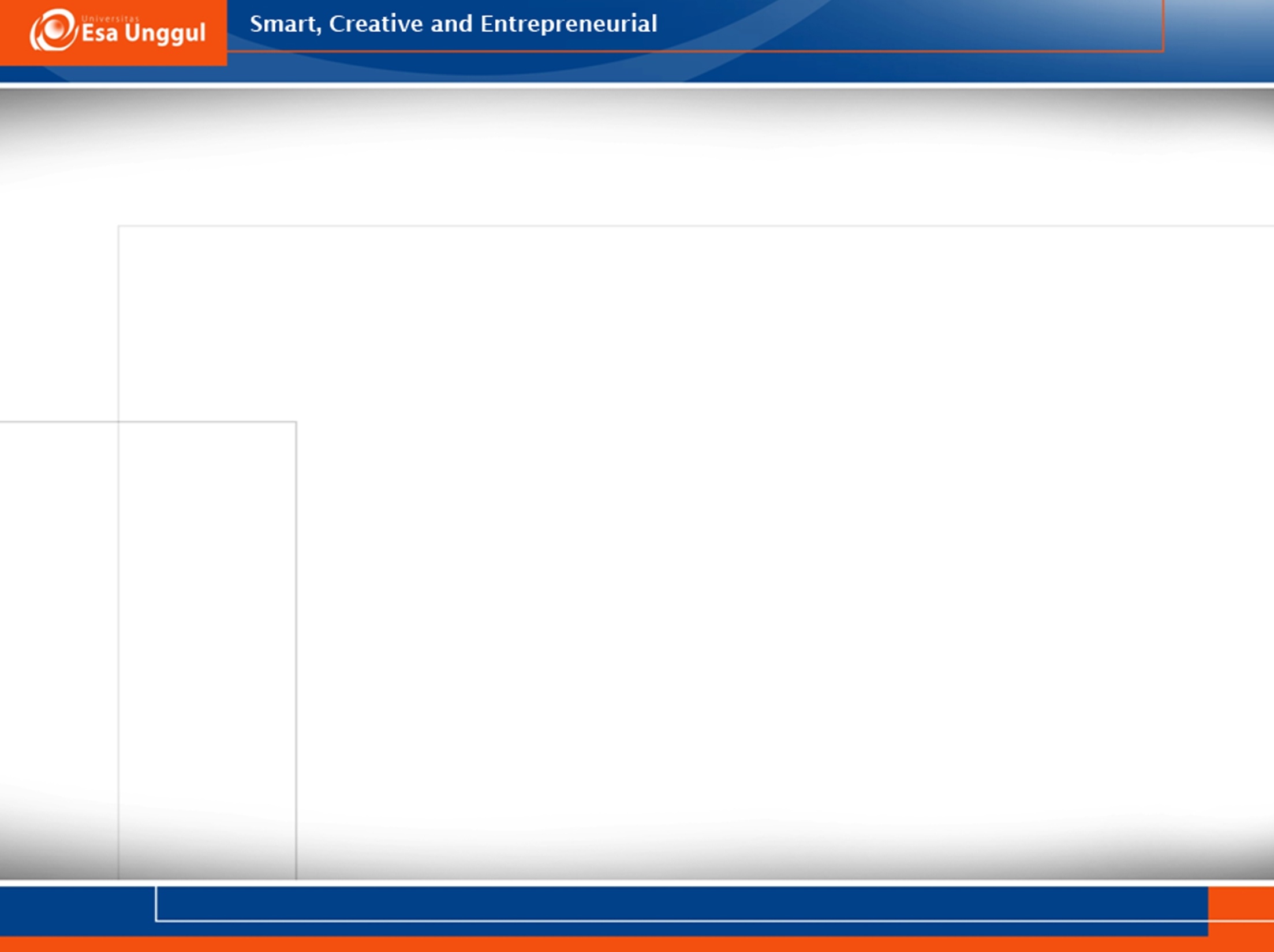 Pemasakan Puding, Makanan cair di  UPM
PEL
ATIHAN  PELAYANAN  GIZI   KOMPREHENSIF   UNTUK  PEMENUHAN  KOMPETENSI  RD  BAGI  CALON  PENDIDIK   PRODI  DIETISIEN

Jakarta,  9-14  Juli 2017
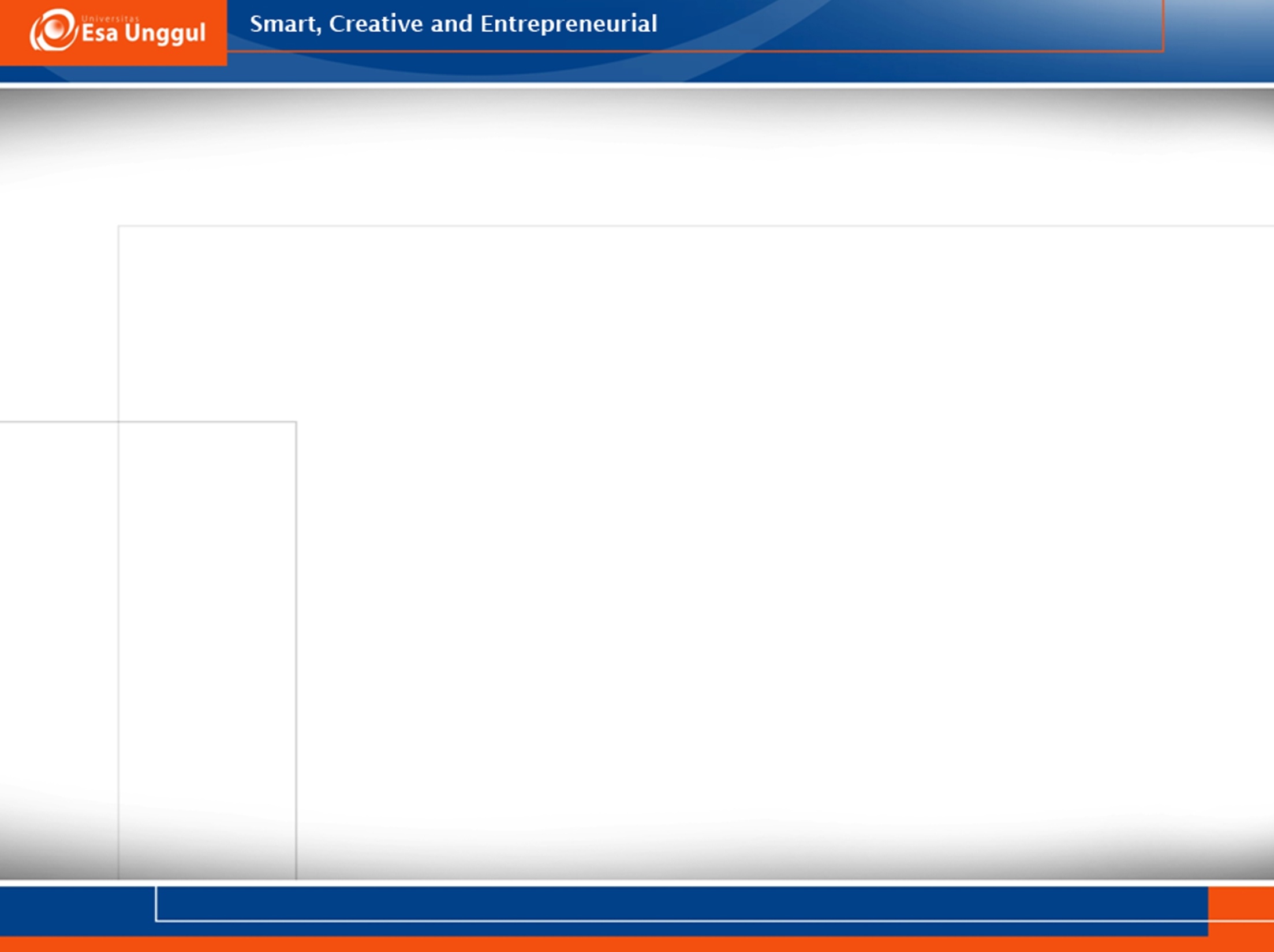 Kolaborasi
dengan Dokter	di Unit HD dan UPM
Terkait	Berbagai bentuk makanan
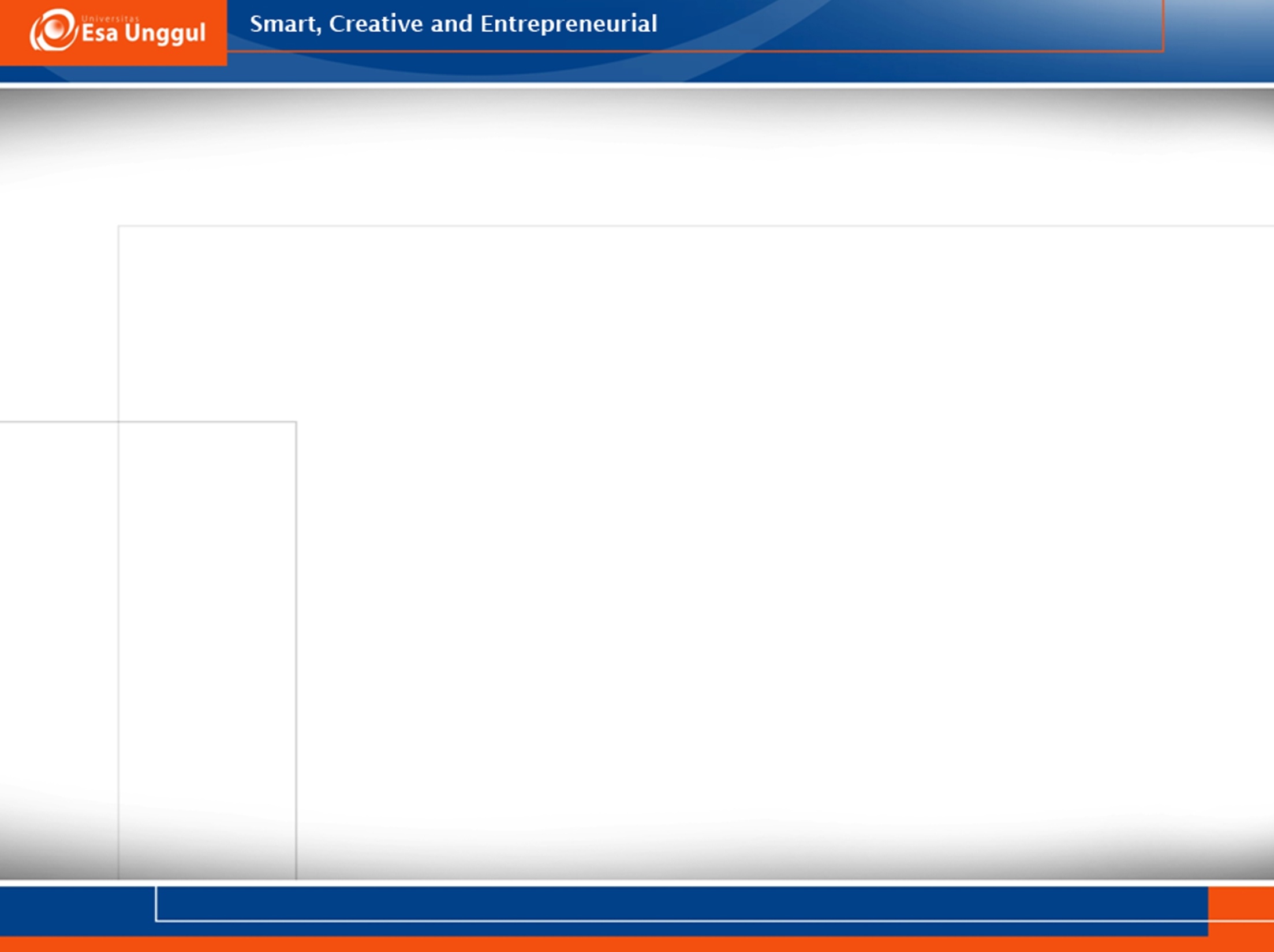 Kegiatan Partisipasi Dietisien Pada
Pembahasan Kasus Medik
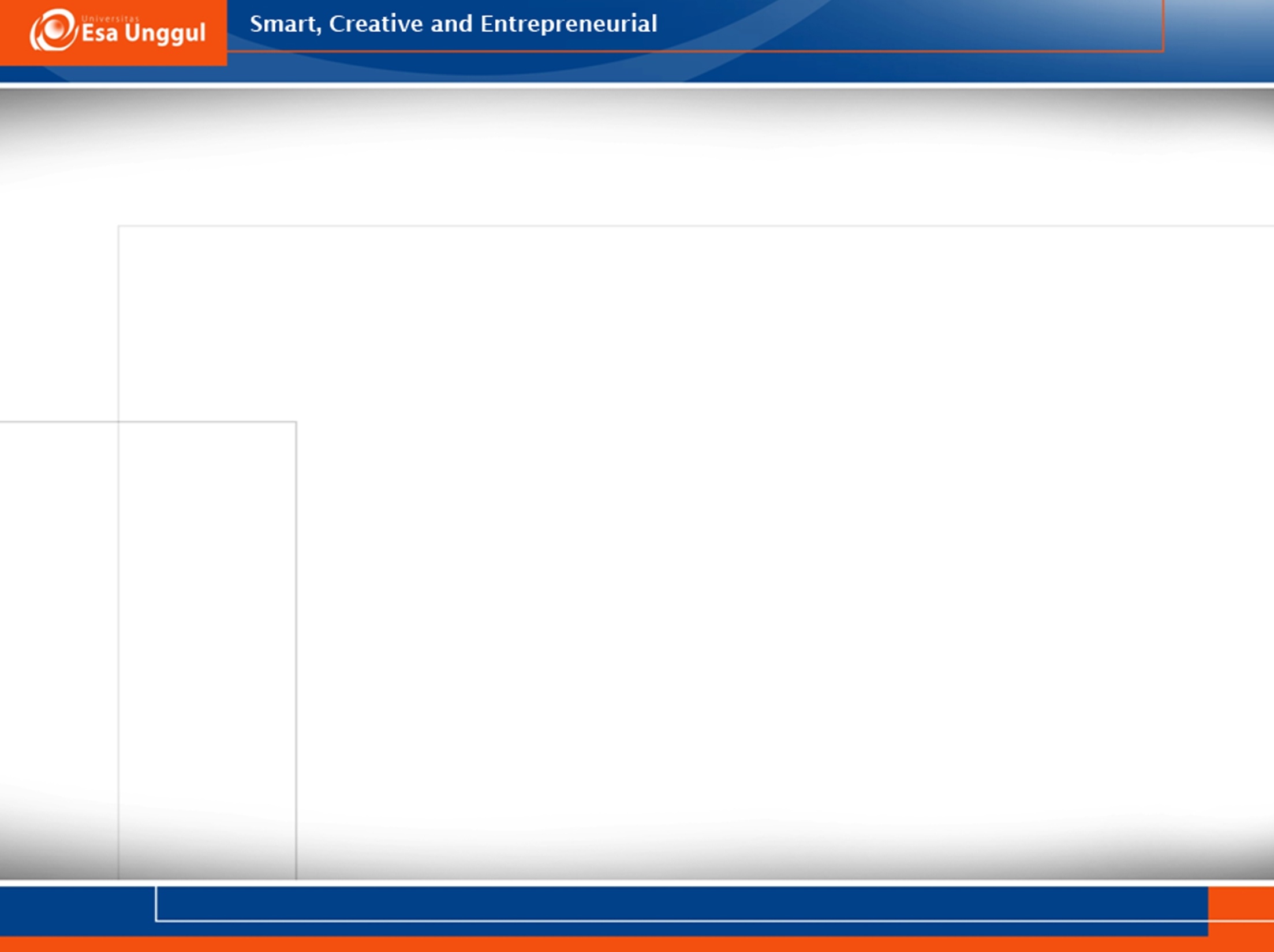 Bahan Makanan sebagai suplemen makanan
(diet khusus) dari UPM diberikan individual
PELATIHAN   PELAYANAN  GIZI   KOMPREHENSIF   UNTUK  PEMENUHAN  KOMPETENSI  RD  BAGI  CALON  PENDIDIK   PRODI  DIETISIEN
Jakarta,  9-14  Juli 2017
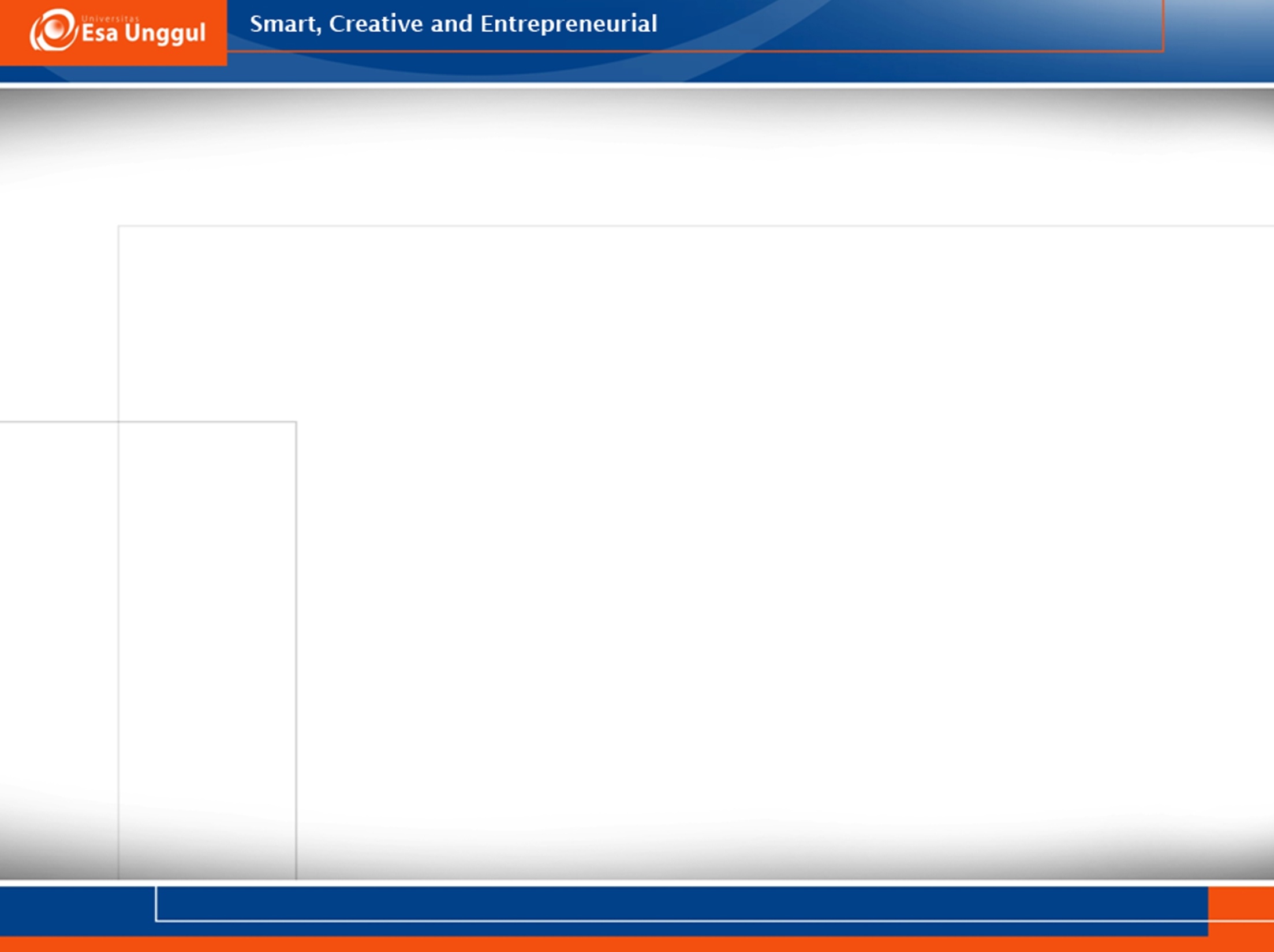 Kolaborasi dengan Instalasi Farmasi  Mengembangkan Konsep Mix Parenteral Nutrisi  2016
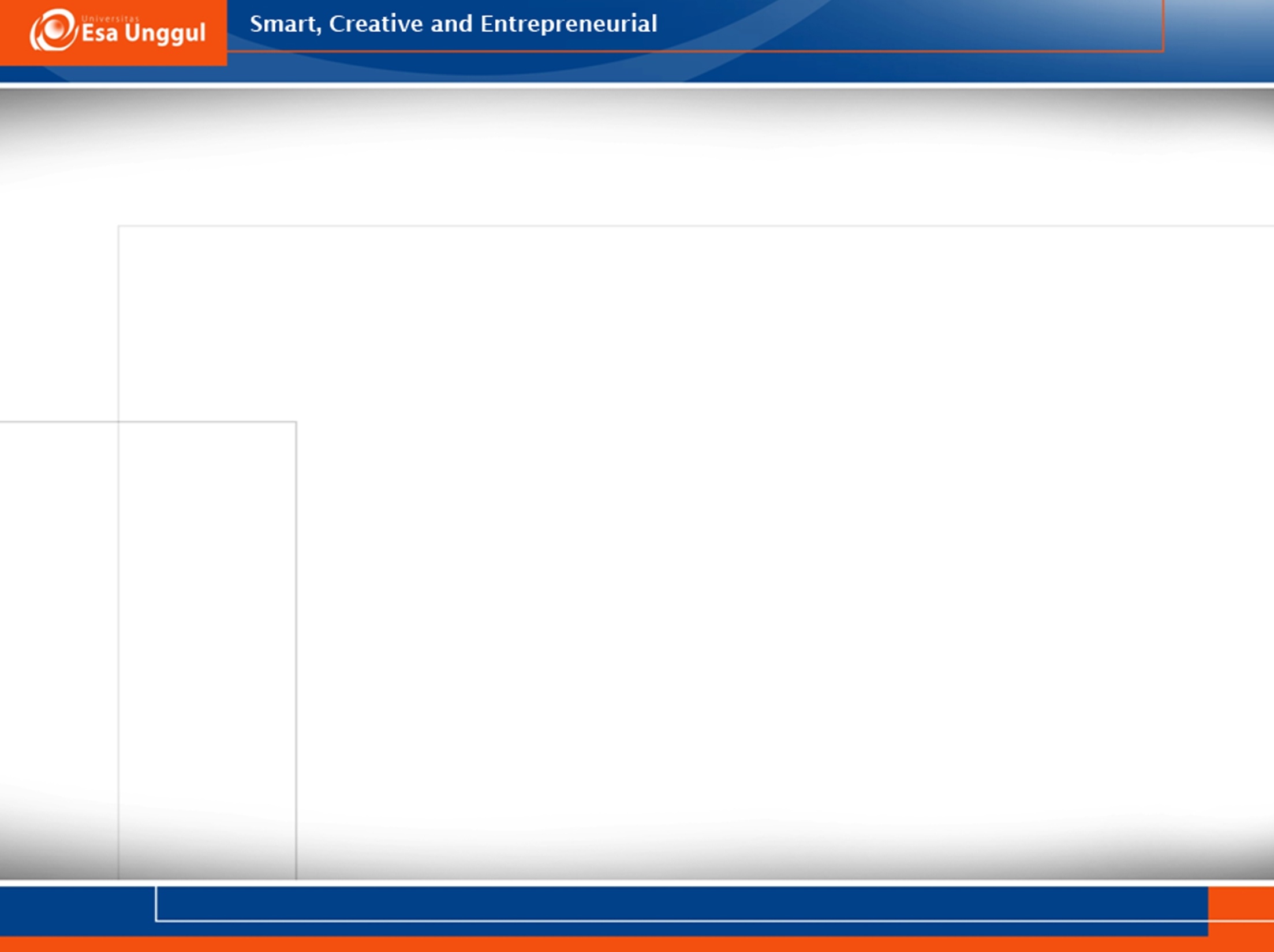 Intervensi :
Perhitungan  Kebutuhan :
Protein 60 g , 240 kalorri
ml
—» 600
Lemak 50 g, 450 kalori —» 250 ml
Energi  Protein  Lemak  KH
Na  K
Ca
P
mg
: 1330
: 60 gr
: 50 gr
:	216 gr
: 2500 mg
: 2750 mg
:1200 mg
: 600-1200
• NS 3% 2000 mg
Kcl 50 meq
Kalsium 50 meq
Magnesium 7.5 mEq
—»	50 ml
—»	50 ml
—»
—»	9 ml
40 ml
Dektrosa40%,640kalori —» 401 ml
—»	5 ml
1405 ml
1330 Kalori
Cernevit 5 ml
Total	Cairan
Enerrgi
Implementasi :
Magnesium : 7.5
mEq/1.25 liter
Urine out put 890ml/hari  Cairan/hari	1400 ml  Melewati vena sentral
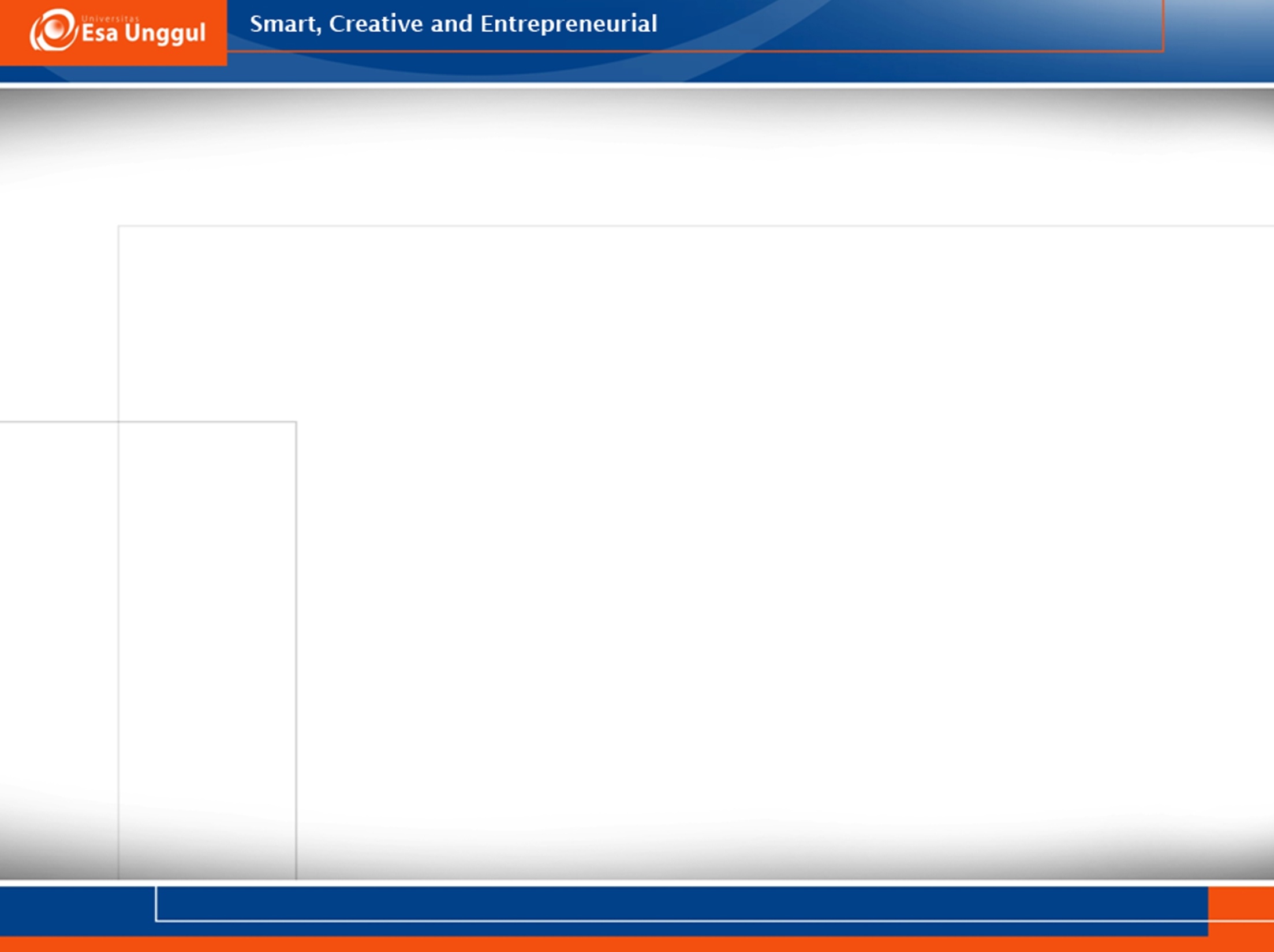 Terima Kasih